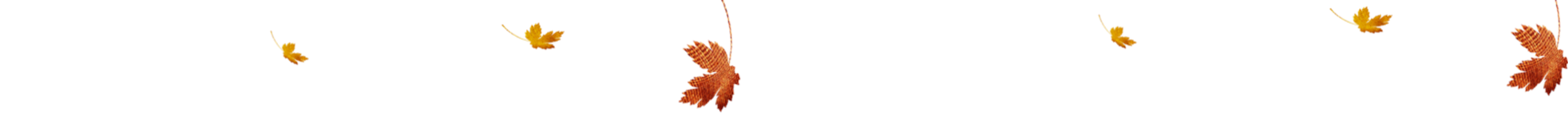 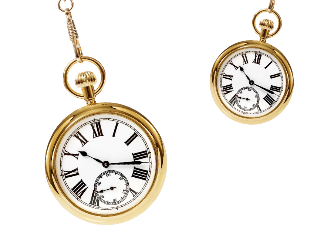 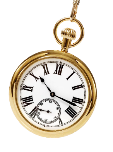 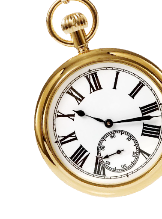 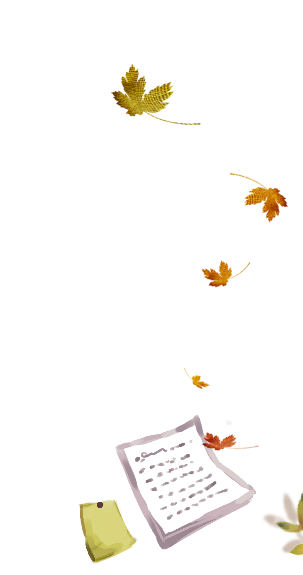 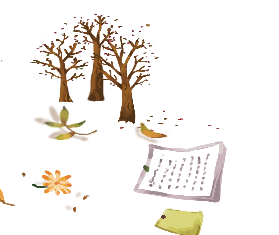 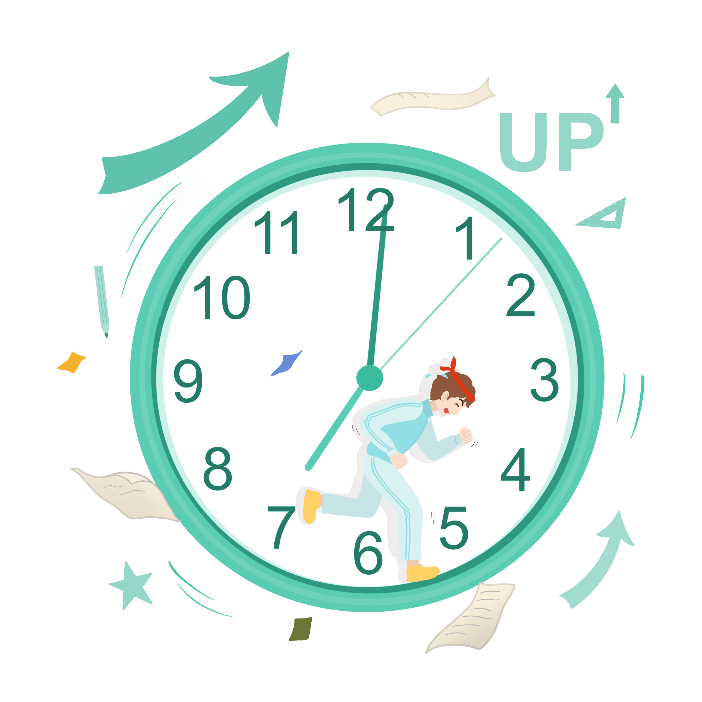 Be the master of time
做时间的主人
珍/惜/时/间/主/题/班/会
杨柳枯了，有再青的时候。桃花谢了，有再开的时候。燕子飞了，有再来的时候。然而有一样东西却是一去不复返。它给勤奋者留下智慧和力量,它给懒惰者留下空虚和懊悔。
演讲：优品PPT
日期：20XX
https://www.ypppt.com/
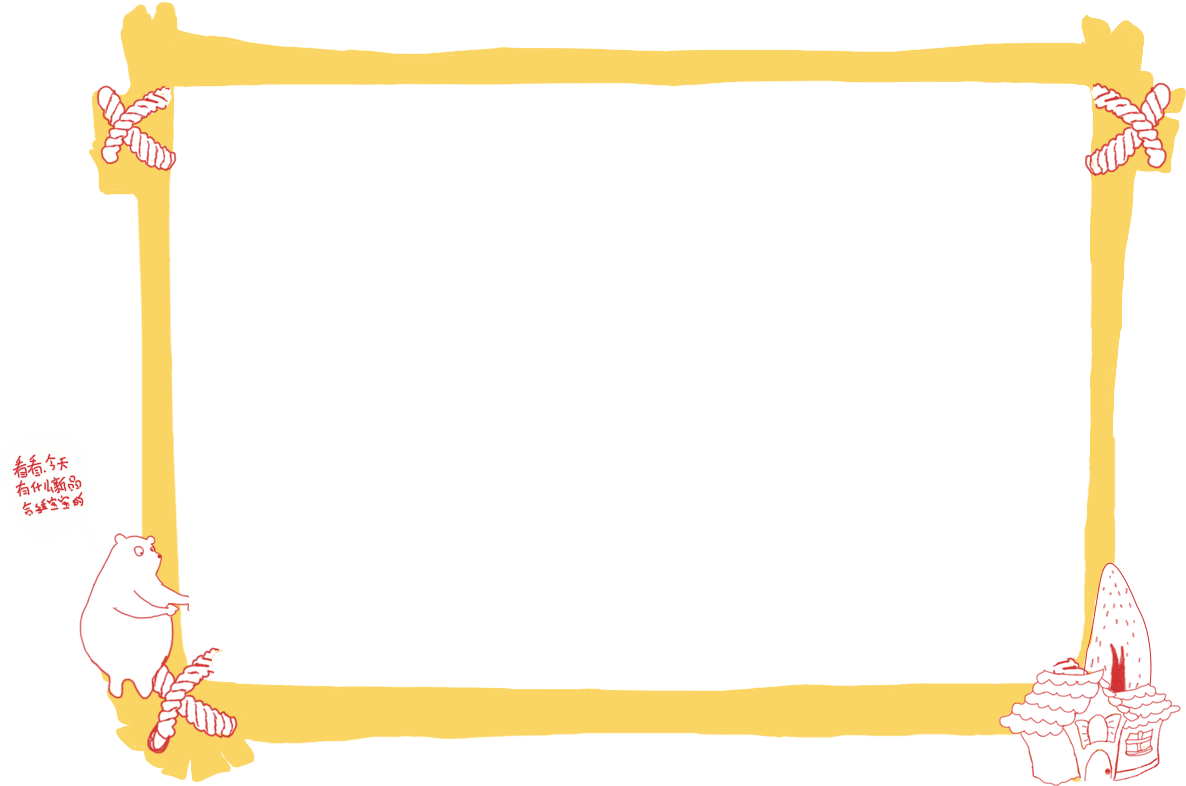 前言
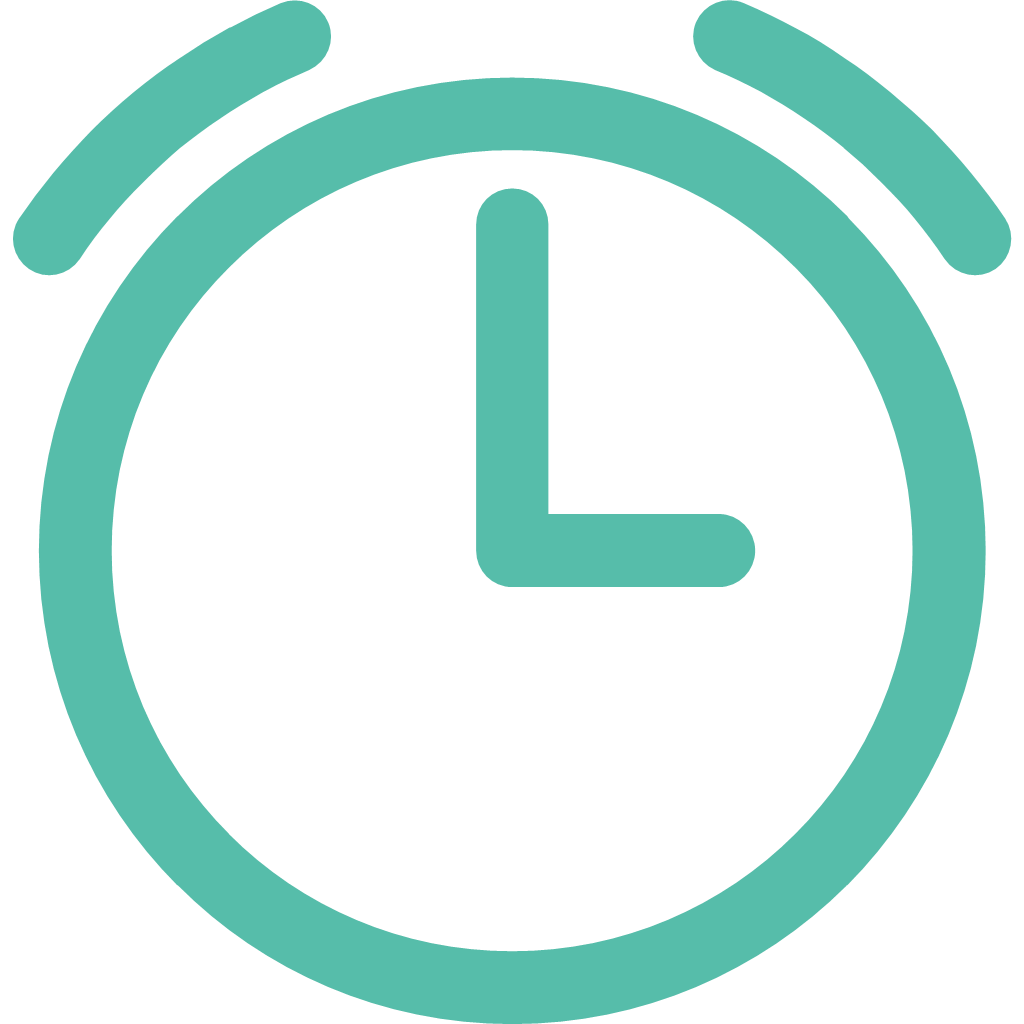 一分钟我们可以做些什么?
一分钟可以阅读一篇五六百字的文章
一分钟可以浏览一份40多版的日报
一分钟可以打字200个，读70多个单词
一分钟可以看5-10个精彩的广告短片
一分钟可以跑400米
一分钟可以做20多个仰卧起坐
一分钟可以做一次成功的助攻，一个球赛的胜败往往就在最后一分钟甚至几十秒中确定的
一分钟可以---
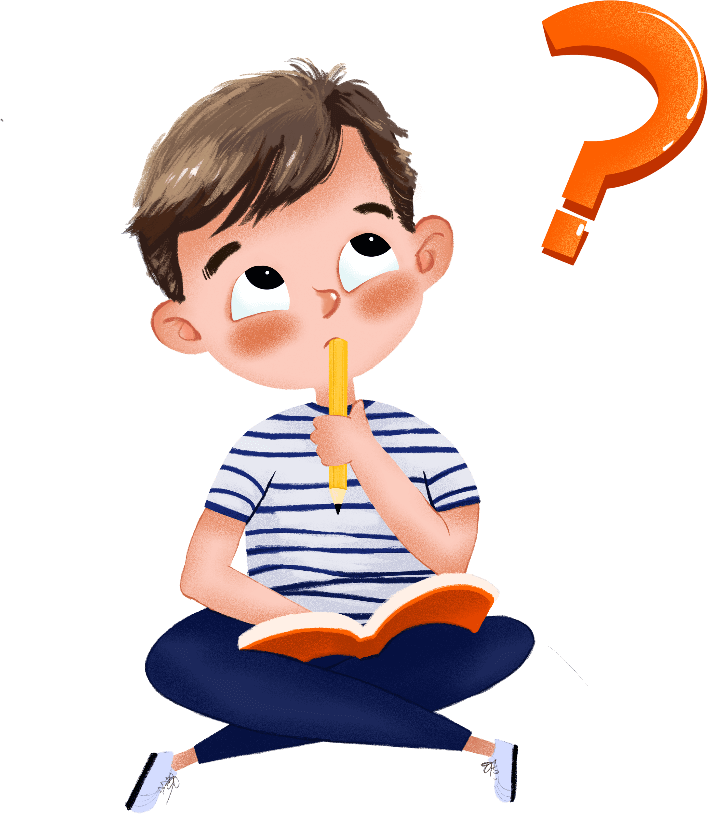 CONTENTS
Lorem ipsum dolor sit amet consectetuer Lorem
01
02
03
04
PART
PART
PART
PART
体会时间
的价值
珍惜时间
小故事
珍惜时间
名言警句
把握时间 
做时间的主人！
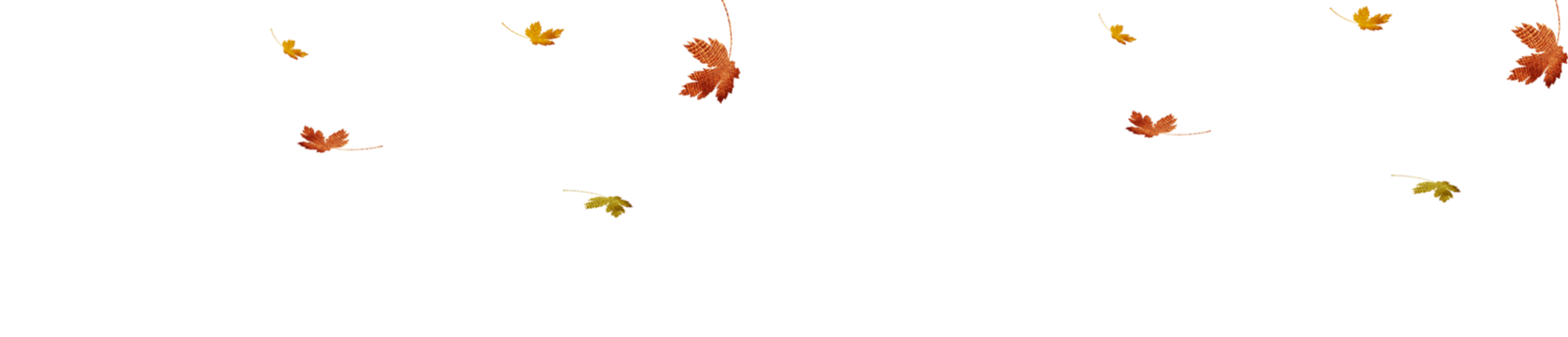 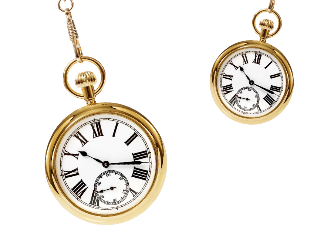 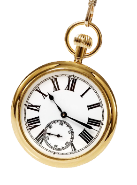 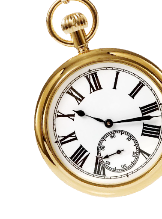 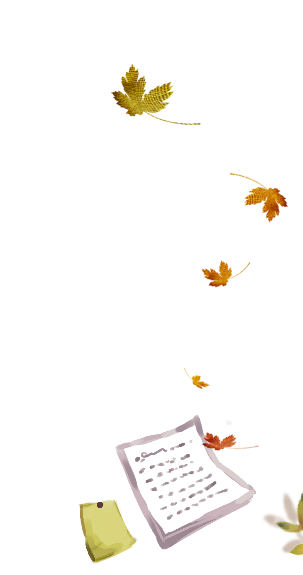 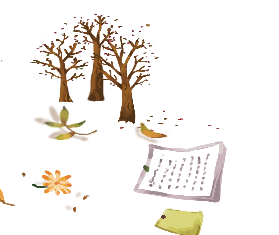 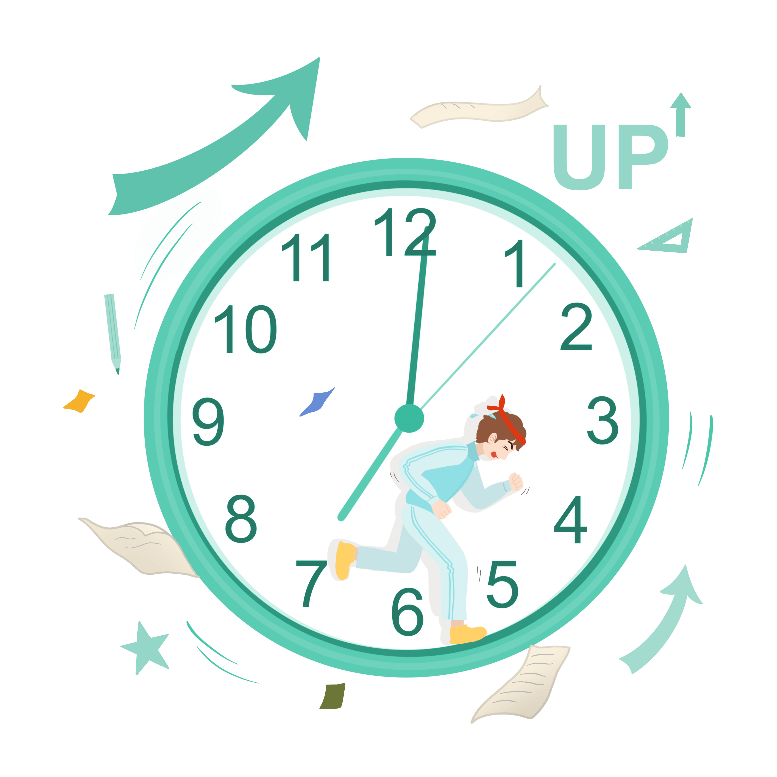 PART 01
体会
时间的价值
杨柳枯了，有再青的时候。桃花谢了，有再开的时候。燕子飞了，有再来的时候。然而有一样东西却是一去不复返。它给勤奋者留下智慧和力量,它给懒惰者留下空虚和懊悔。
体会时间的价值
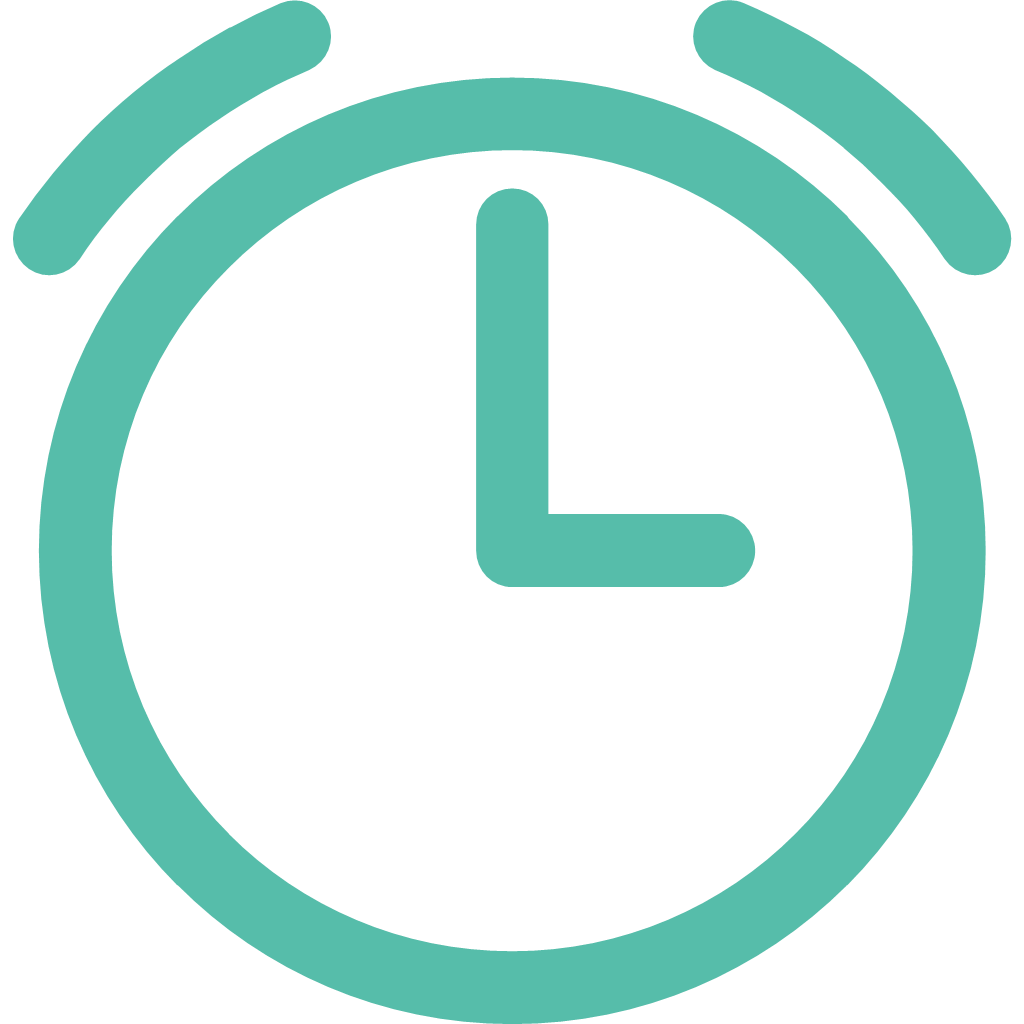 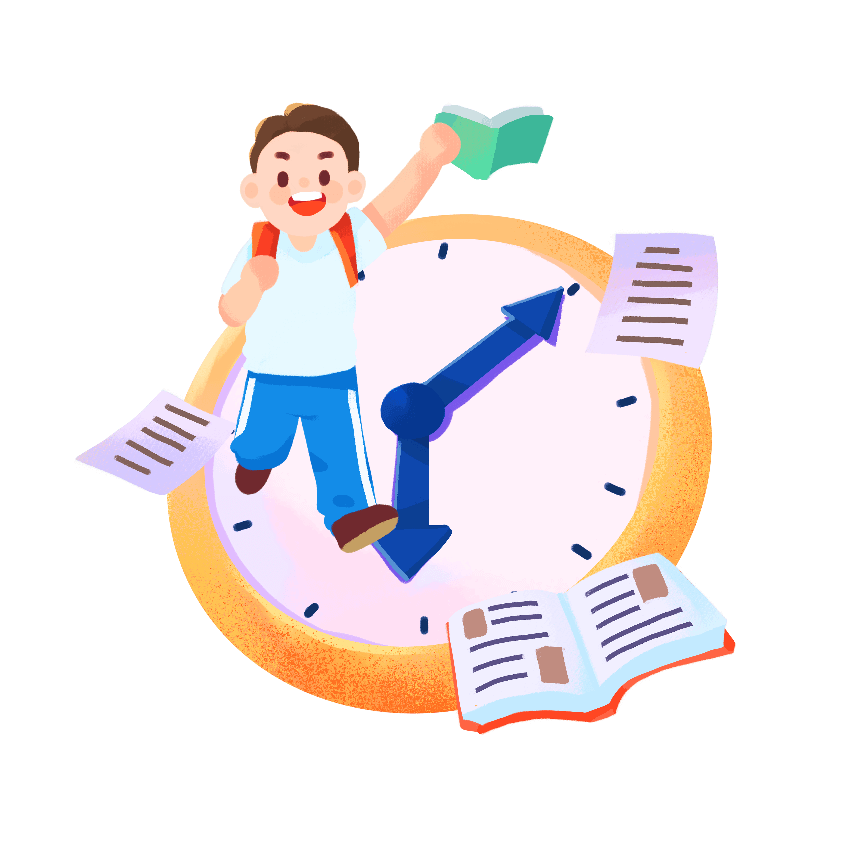 杨柳枯了，有再青的时候。桃花谢了，有再开的时候。燕子飞了，有再来的时候。然而有一样东西却是一去不复返。它给勤奋者留下智慧和力量,它给懒惰者留下空虚和懊悔。
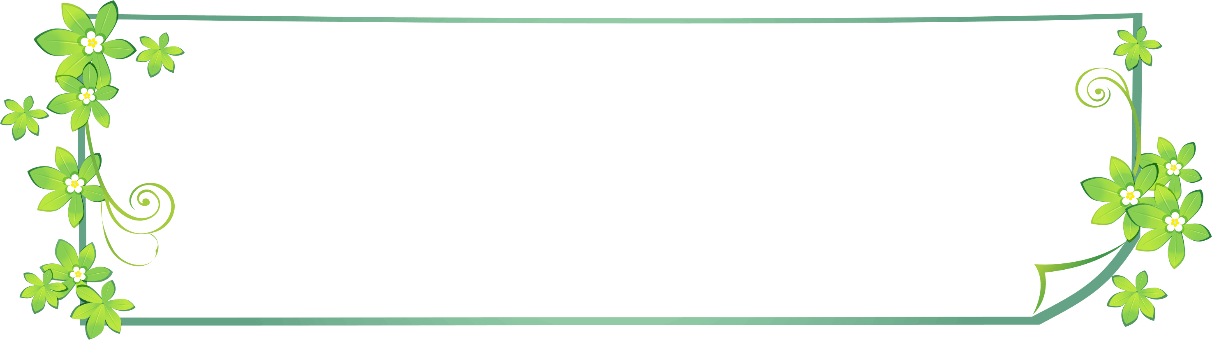 它是组成生命的材料,它是衡量重量的标准，它就是时间!
体会时间的价值
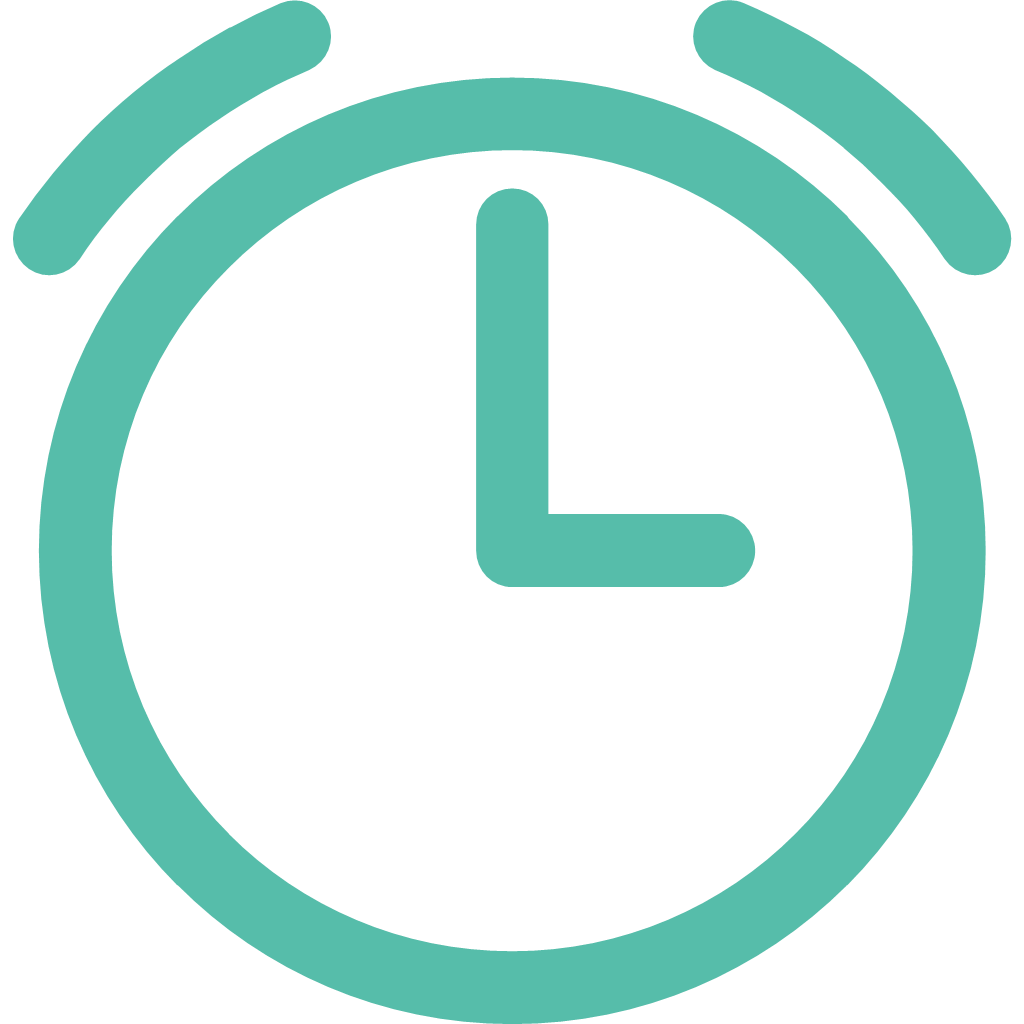 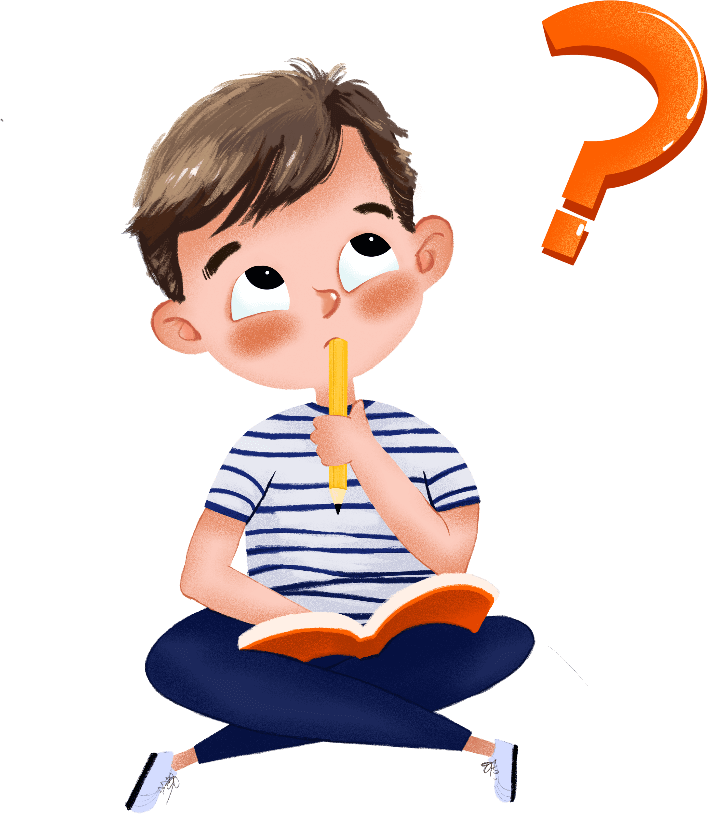 想像有一家银行每天早上都在你的帐户里存入86400元，可是每天的帐户余额都不能结转到明天，一到结算时间，银行就会把你当日未用尽的款项全数删除。
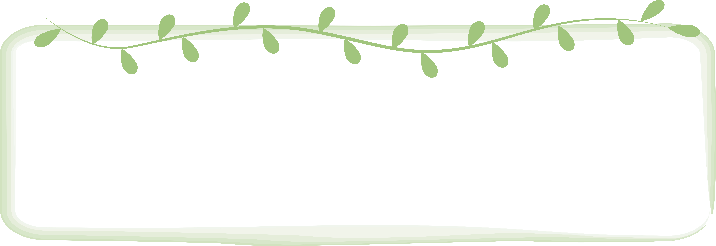 这种情况下你会怎么做?
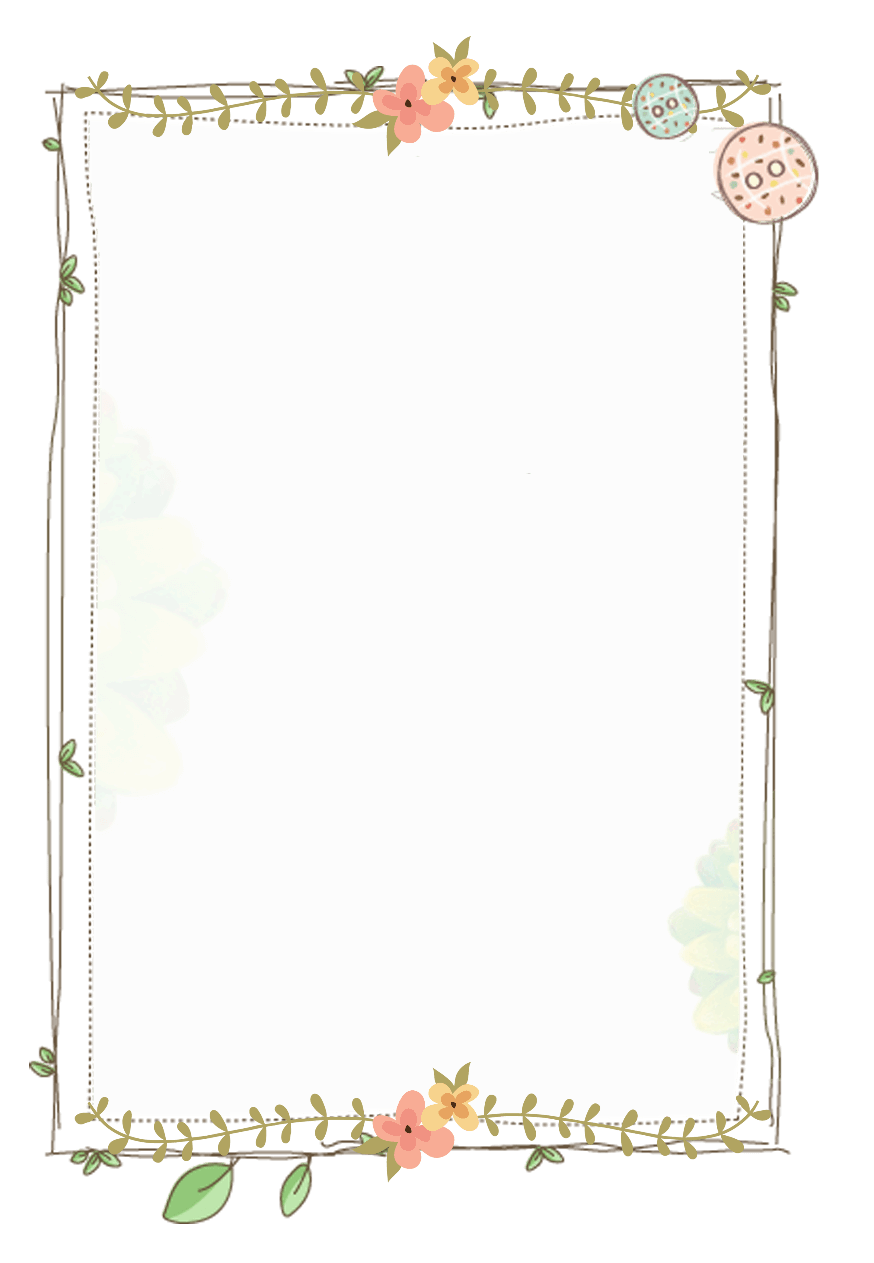 体会时间的价值
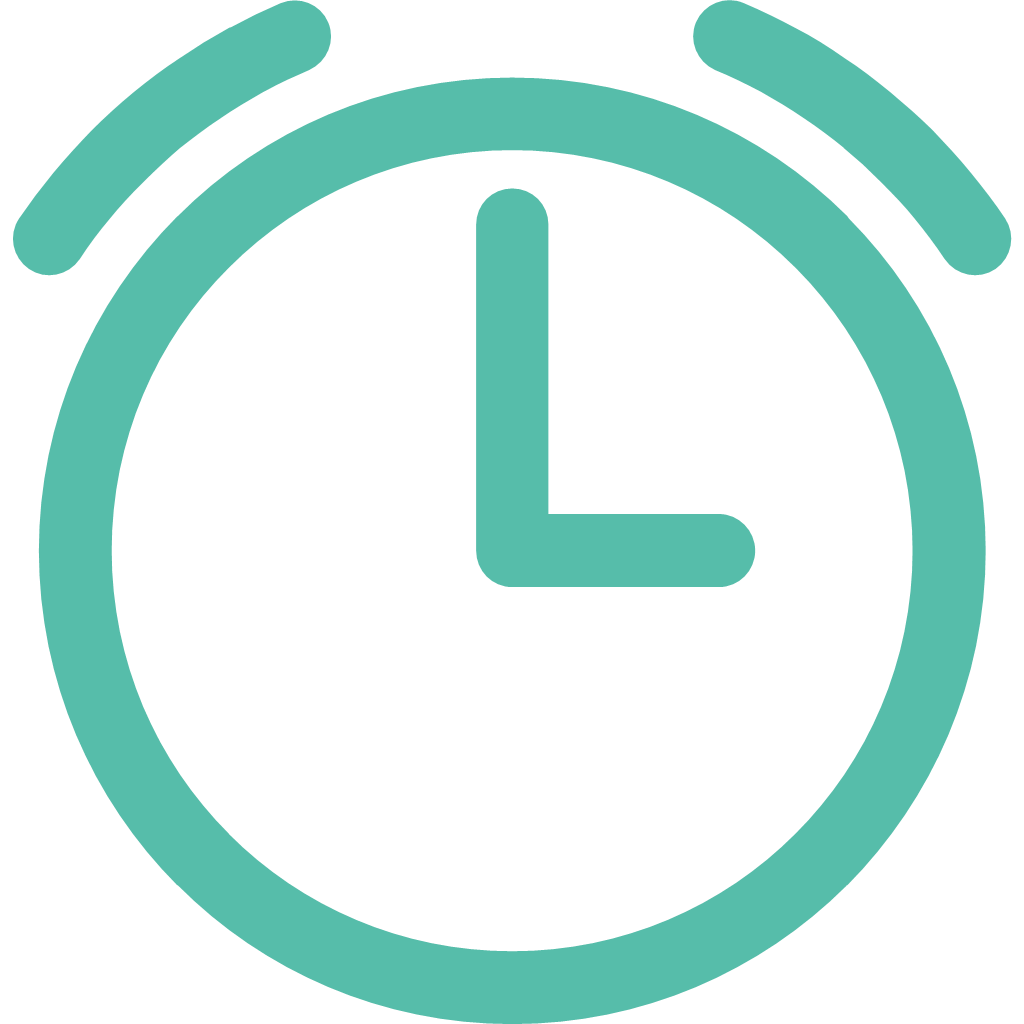 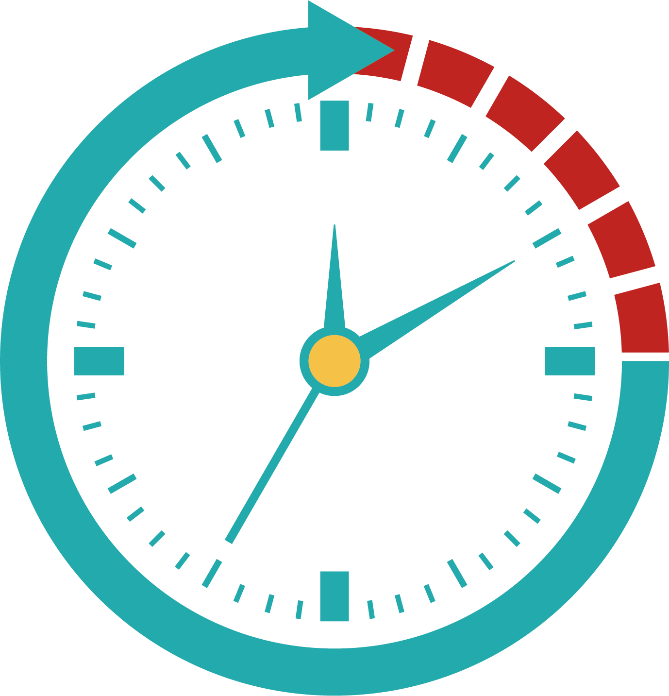 最佳选择
当然，每天不留分文地全数提领是最佳选择。
体会时间的价值
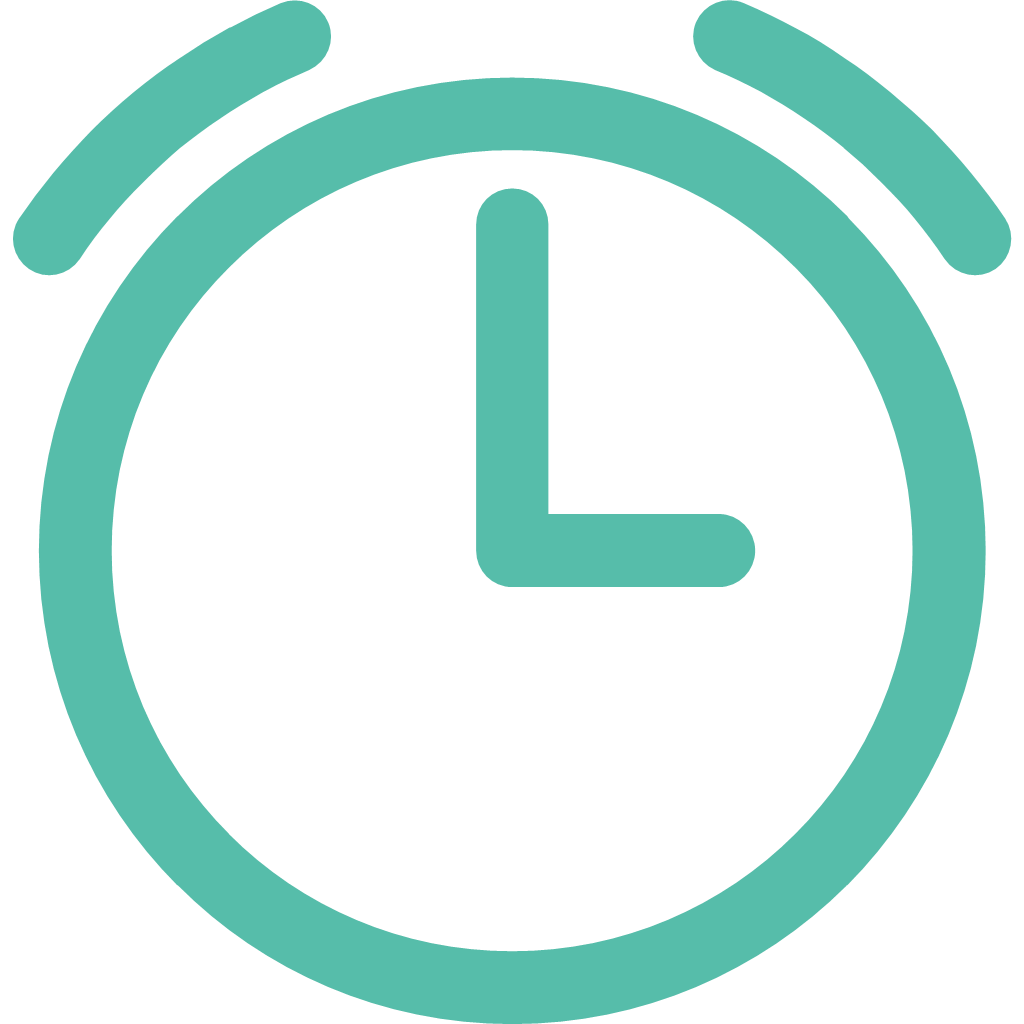 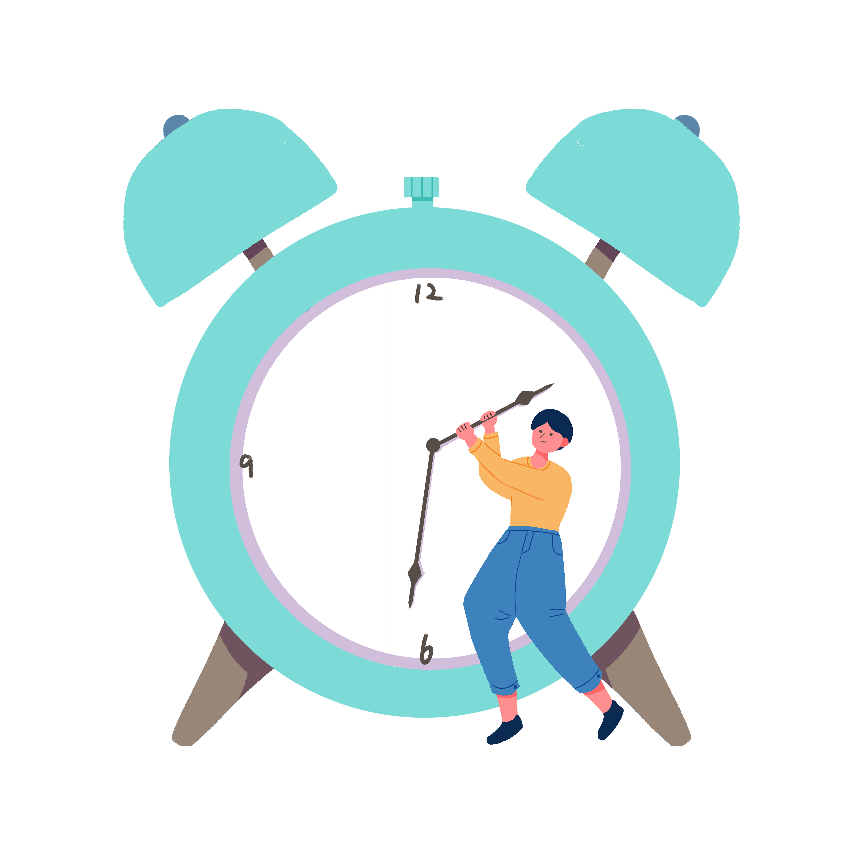 你可能不知道，其实我们每个人都有这样的一个银行，她的名字是“时间”。每天早上“时间银行”总会为你在帐户里自动存入86400秒;
一到晚上，她也会自动把你当日虚掷掉的光阴全数注销，没有分秒可以结转到明天，你也不能提前预支片刻。
体会时间的价值
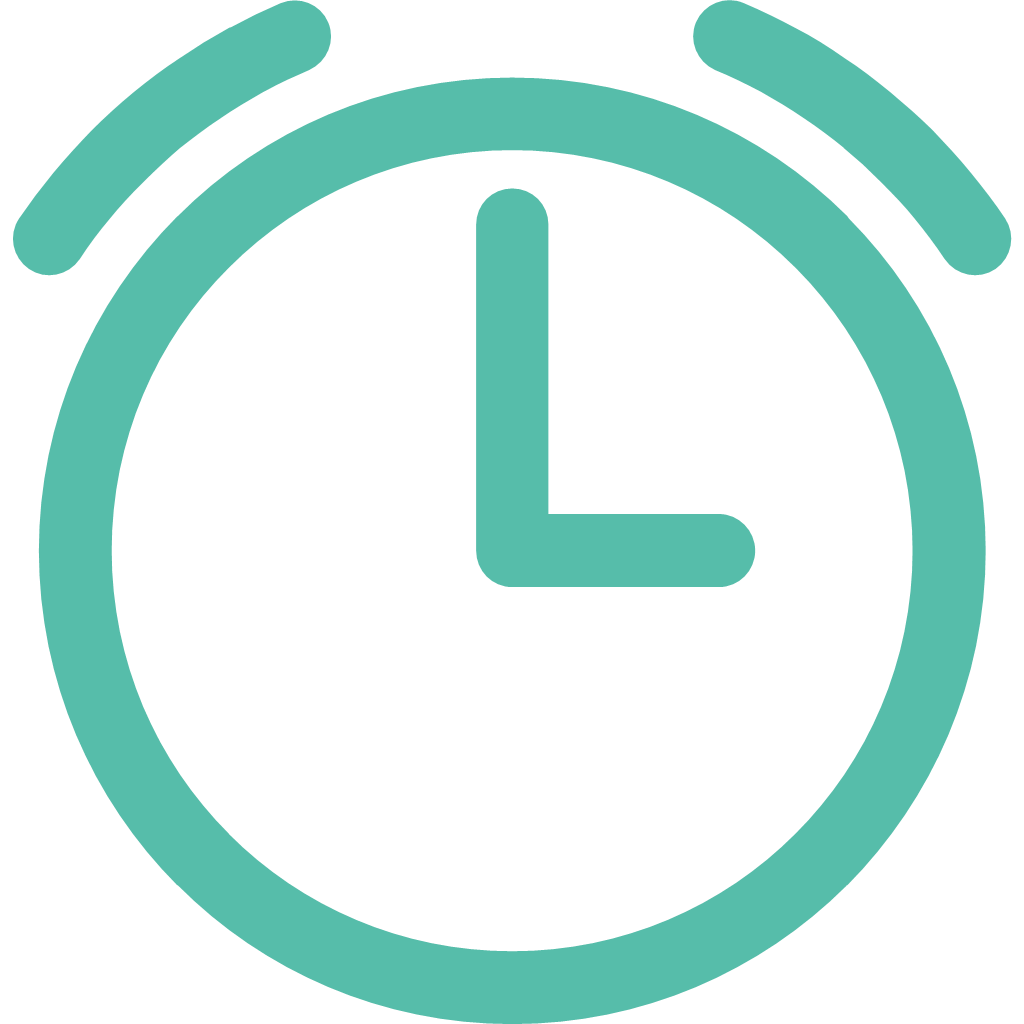 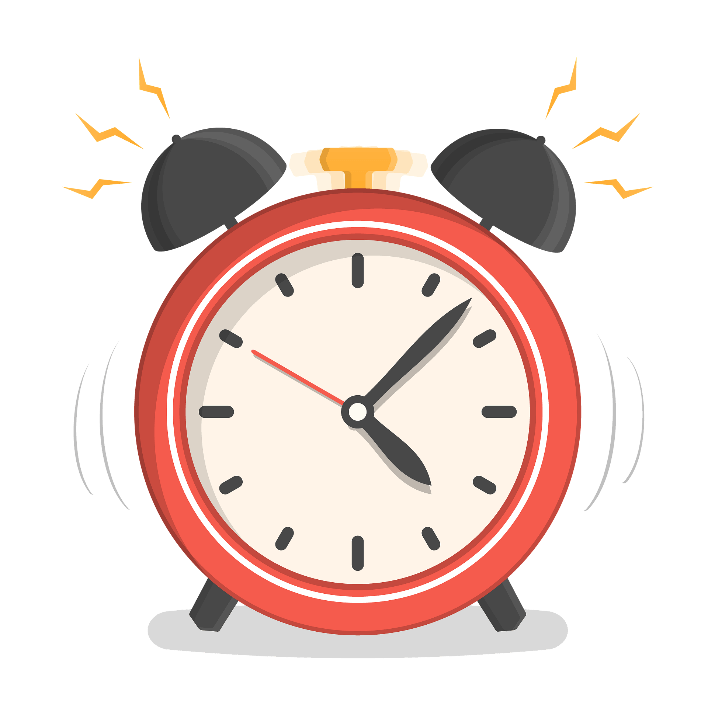 时间是世界上哪样东西最长又是最短的，最快又是最慢的，变局最能分割又是最广大的，最不受重视又是最值得惋惜的；没有它，什么事情都做不成；它使一切渺小的东西归于消灭，使一切伟大的东西生命不绝。
体会时间的价值
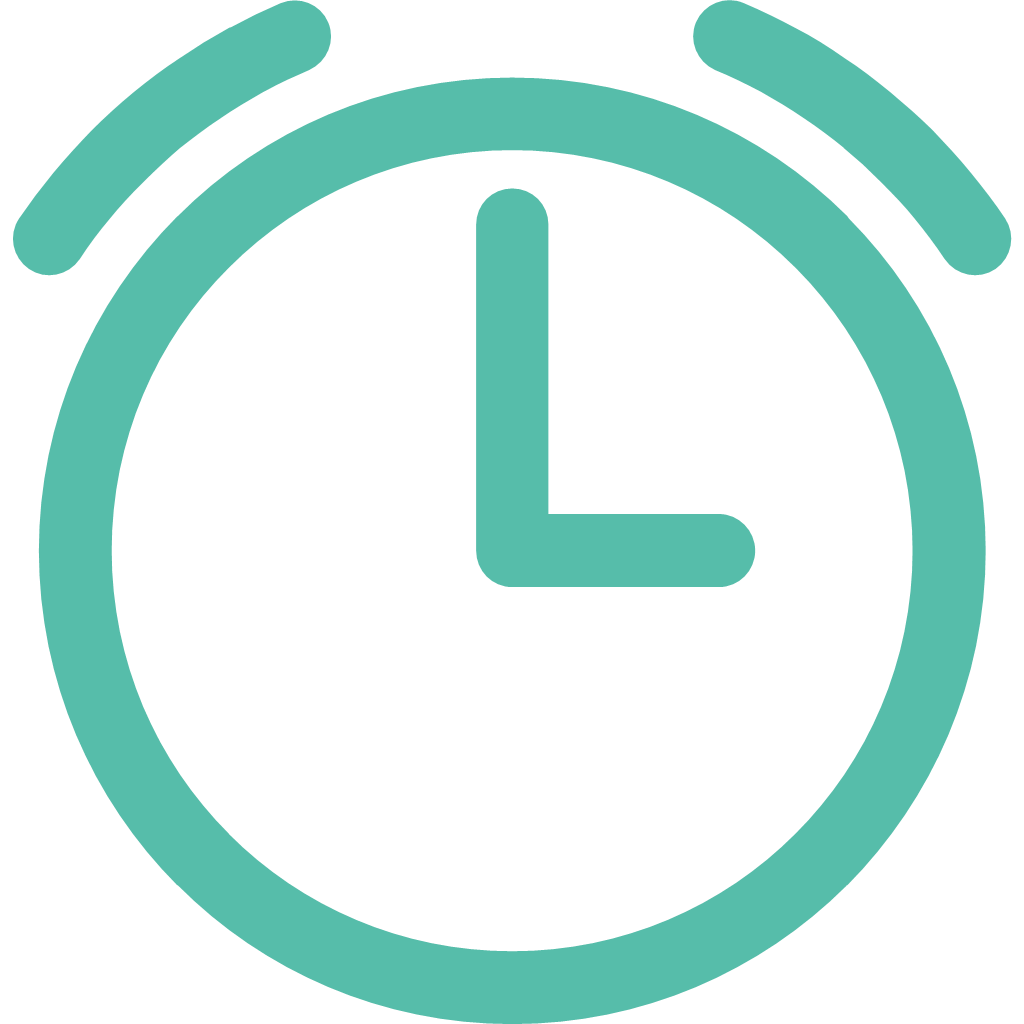 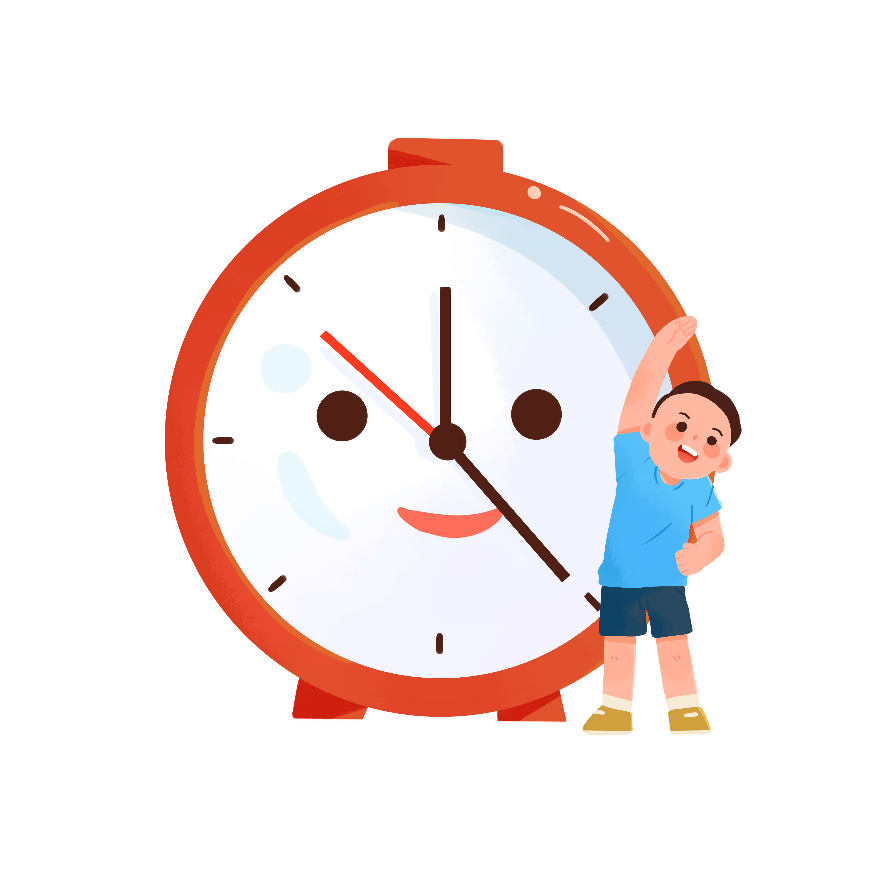 时间是我们最重要的资产，每一分每一秒失去之后再也不会回头。世界上最奢侈最爱你的人是肯花时间陪你的人。时间会沉淀一切喧嚣，时间也会展现一切真实。
体会时间的价值
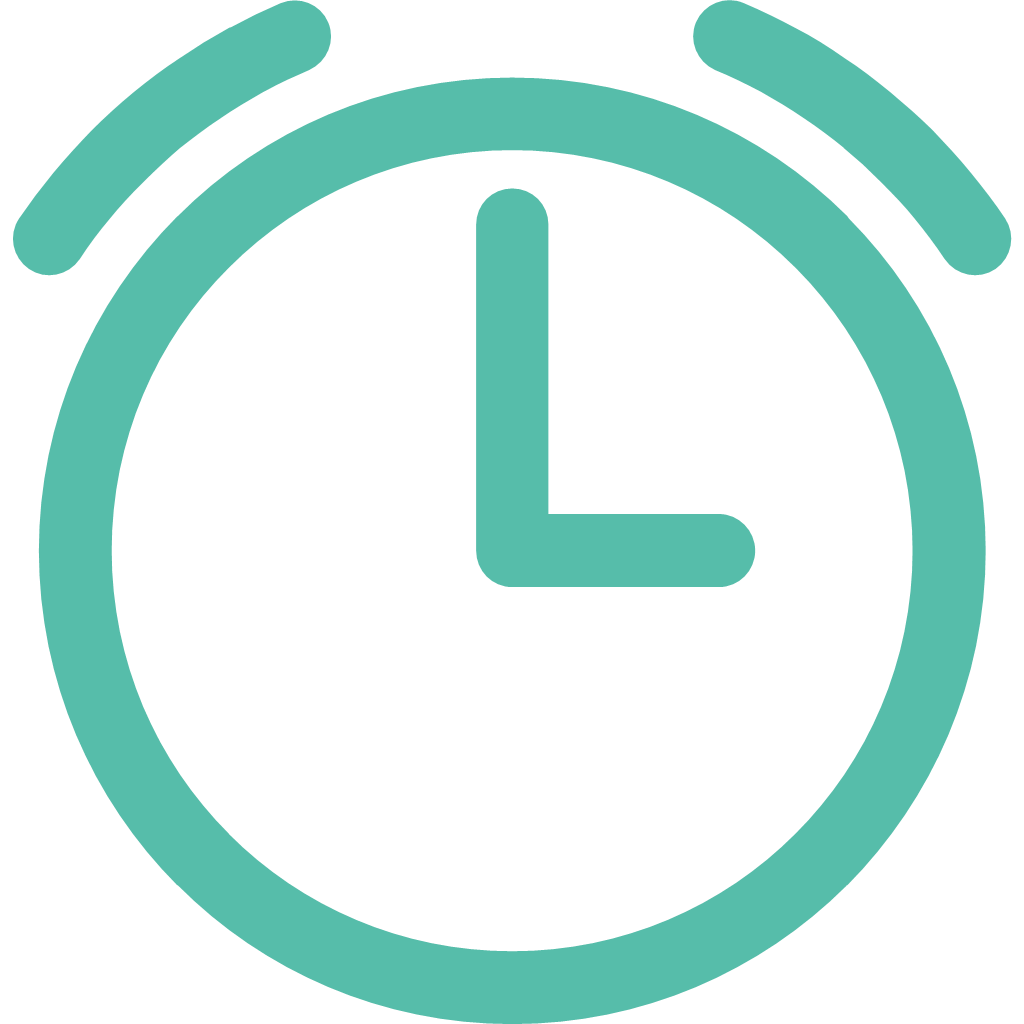 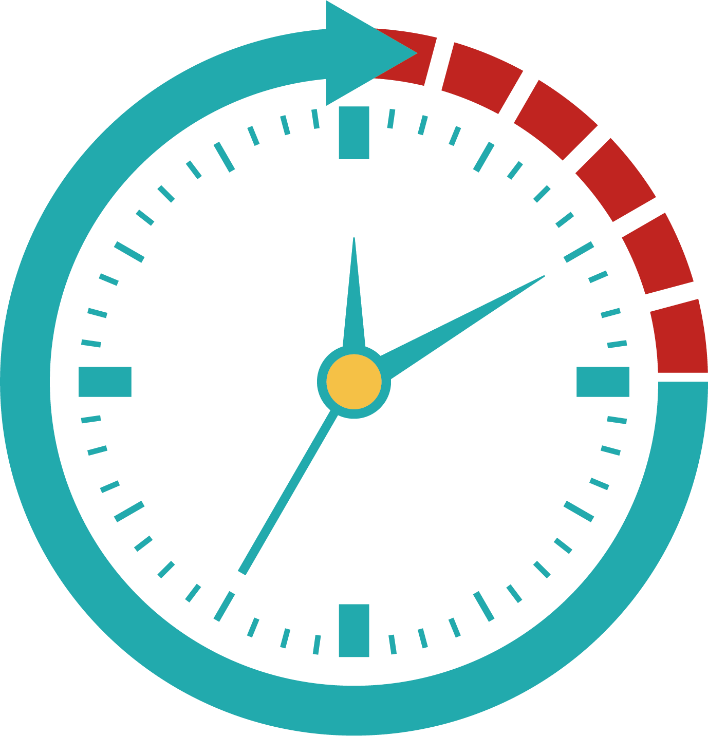 如果你没能适当使用这些时间，损失掉的只有你自己会承担。没有回头重来，也不能预支明天，你必须根据你所拥有的这些时间而活在现在。你应该善加运用，以换取最大的成功。时间总是不停地在运转，努力让每个今天都有最佳收获!
体会时间的价值
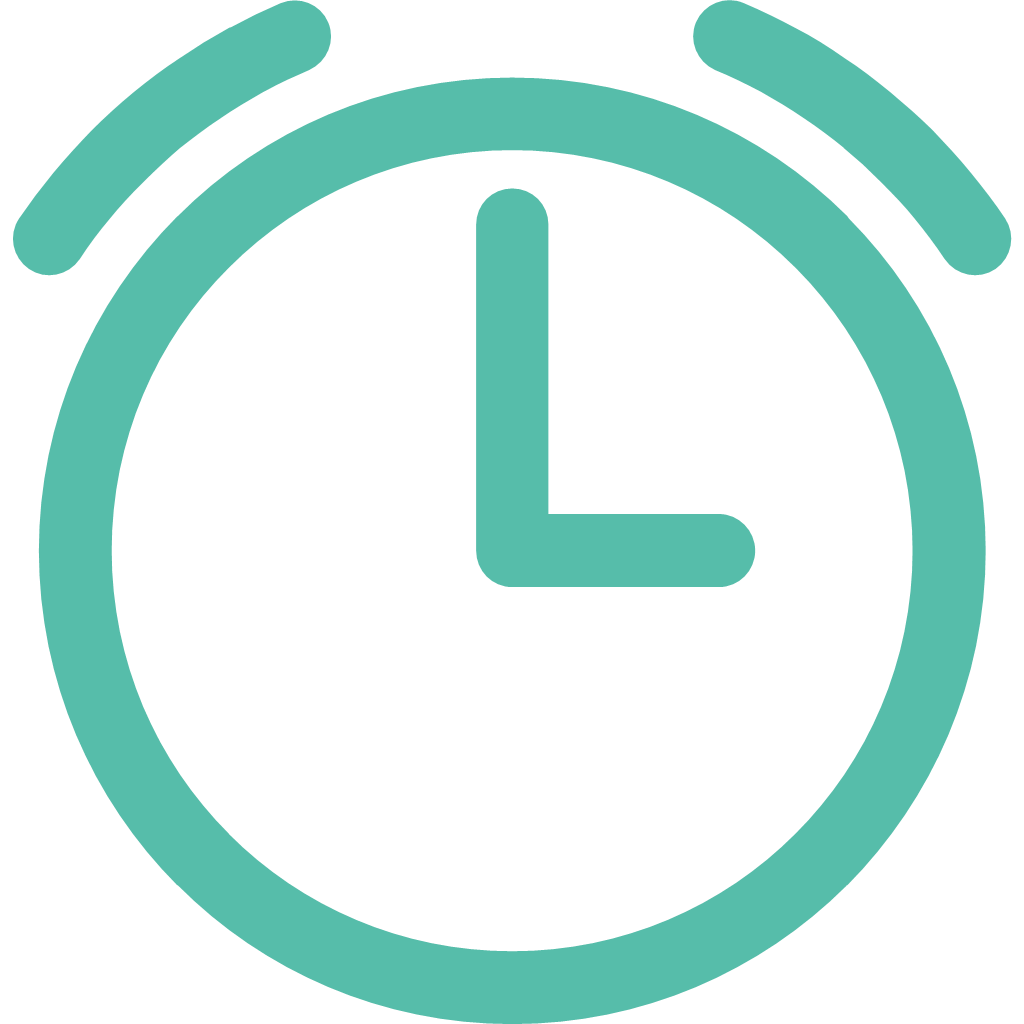 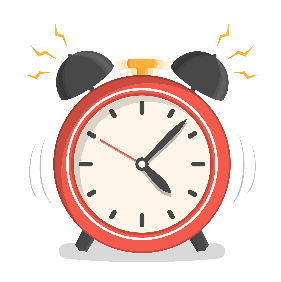 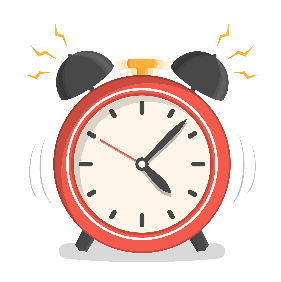 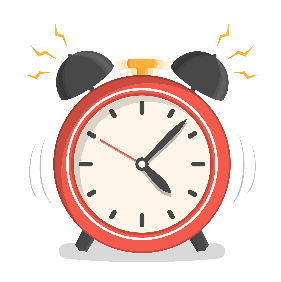 想要体会“一分钟”有多少价值，你可以去问一个错过火车的旅人。
想要体会“一秒钟”有多少价值，你可以去问一个死里逃生的幸运儿
想要体会“一毫秒”有多少价值，你可以去问一个错失金牌的运动员。
体会时间的价值
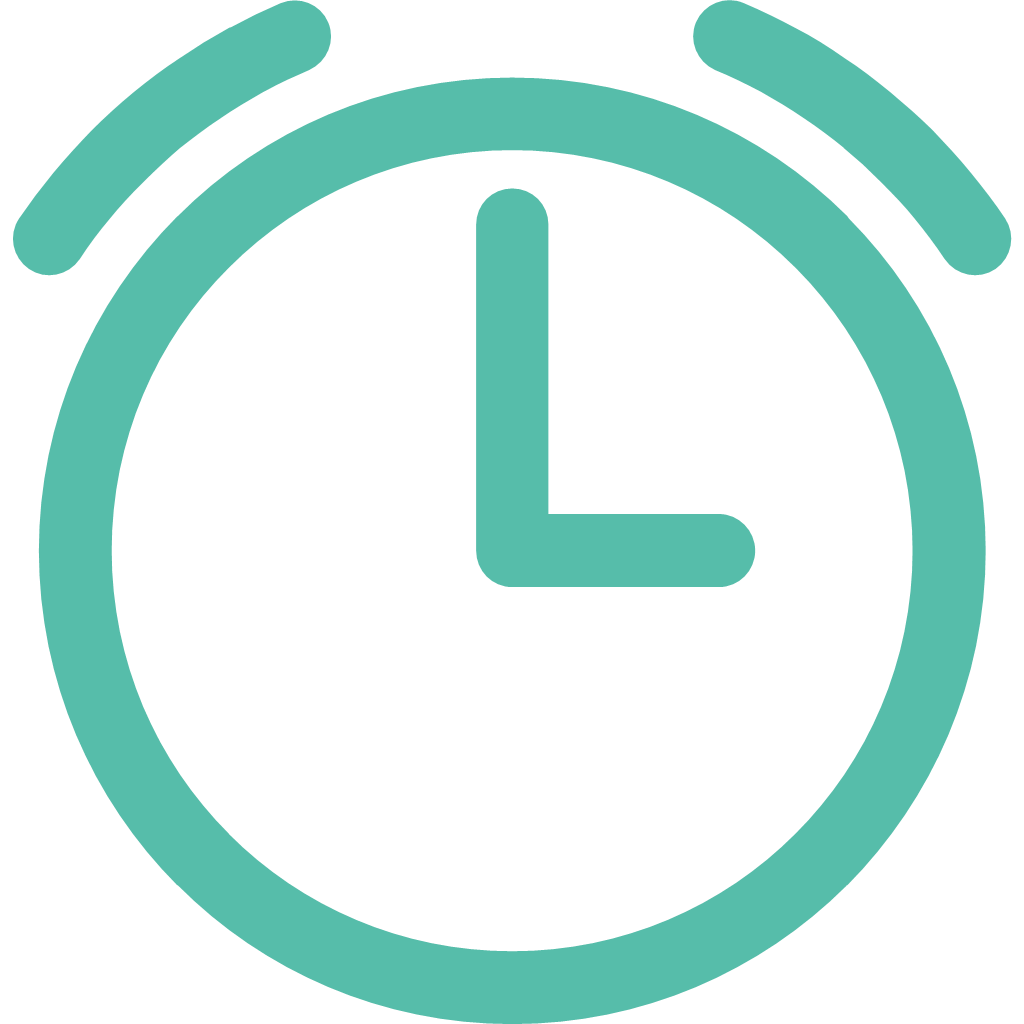 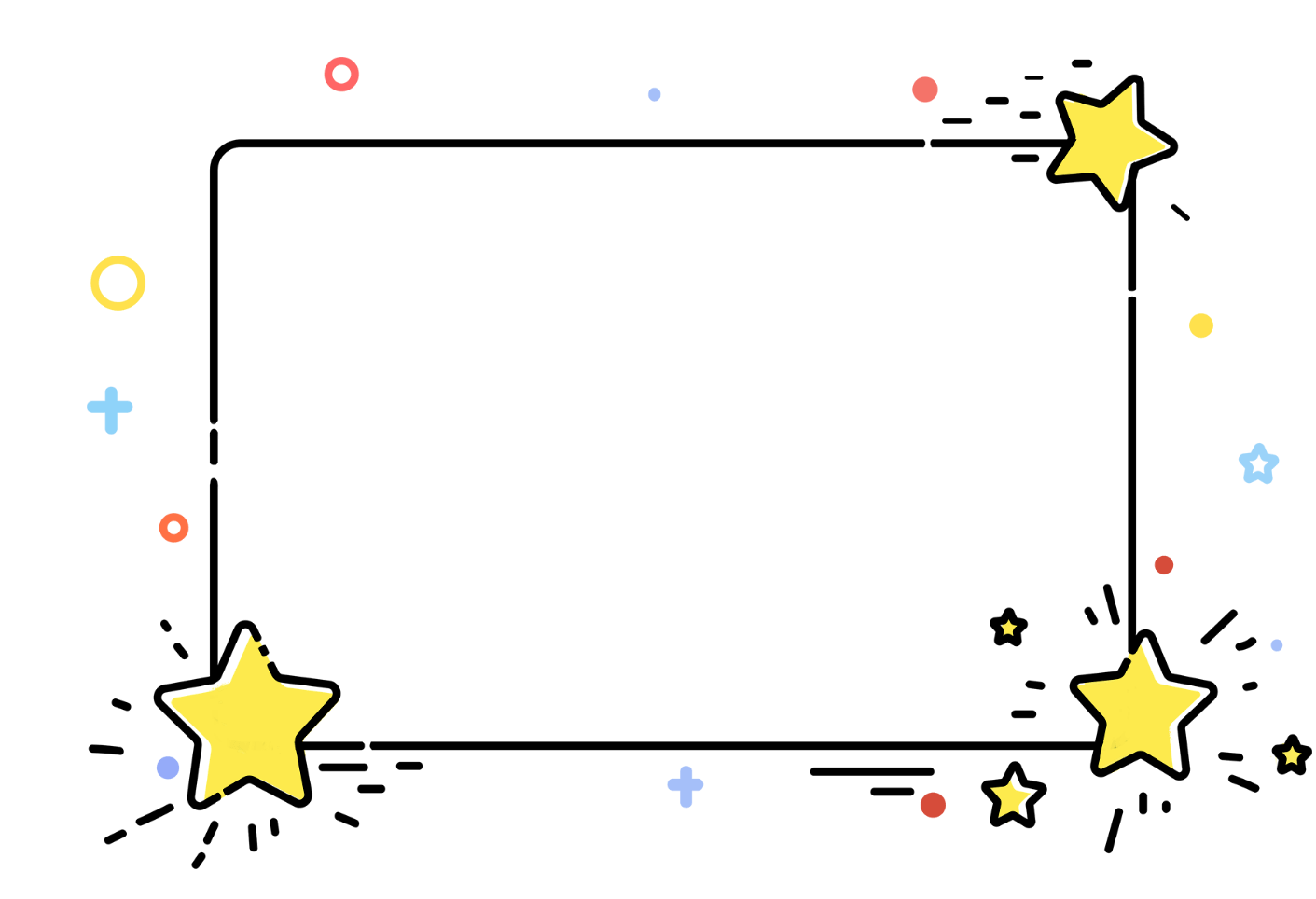 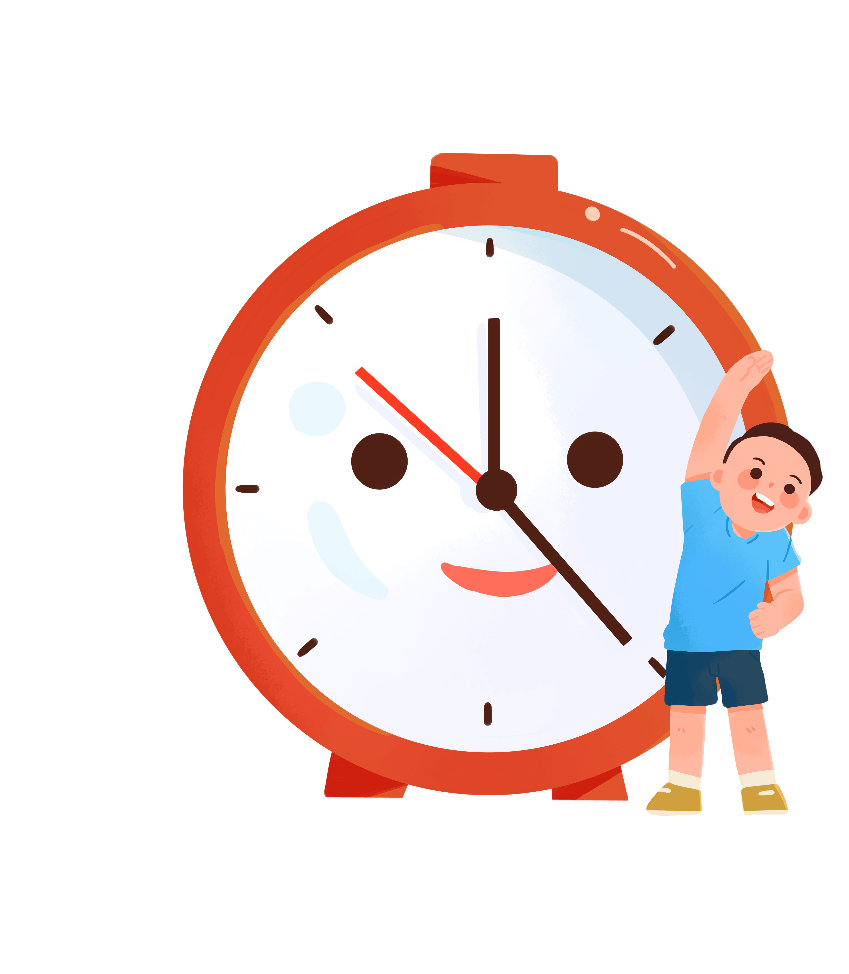 我们一定要努力活在当下!
珍惜时间!!!
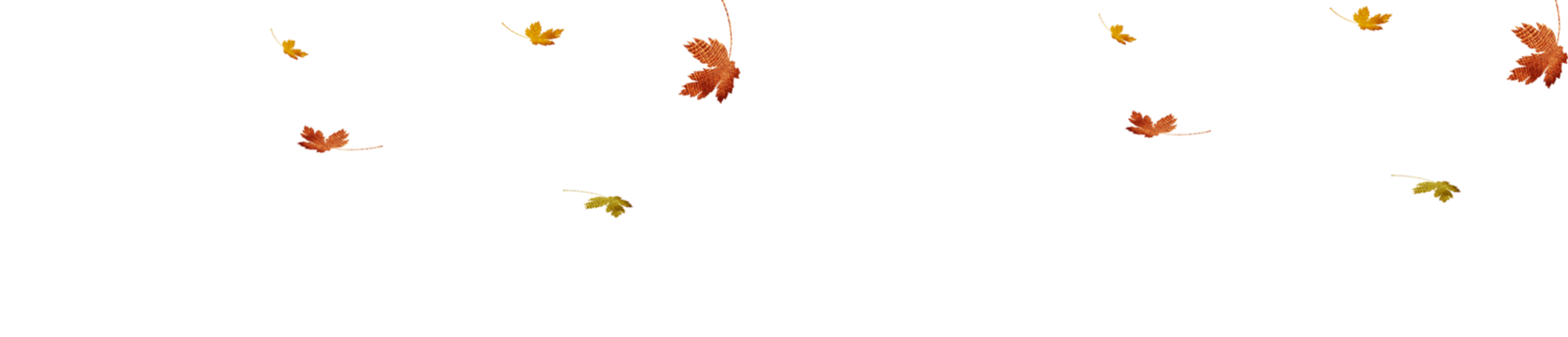 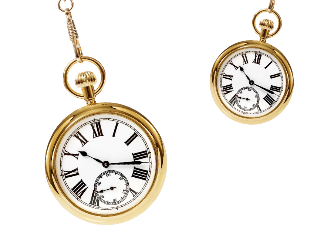 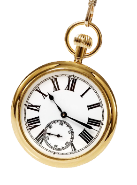 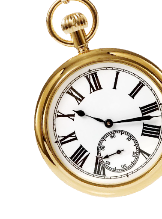 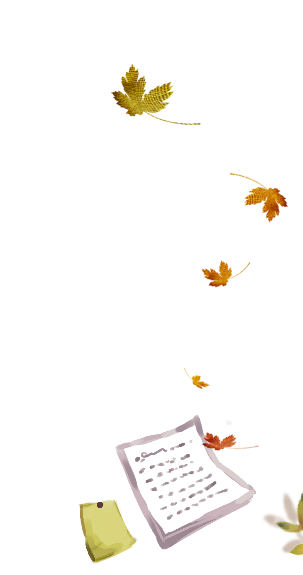 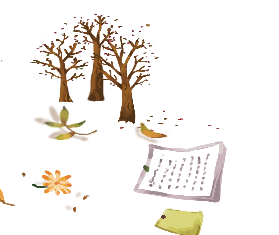 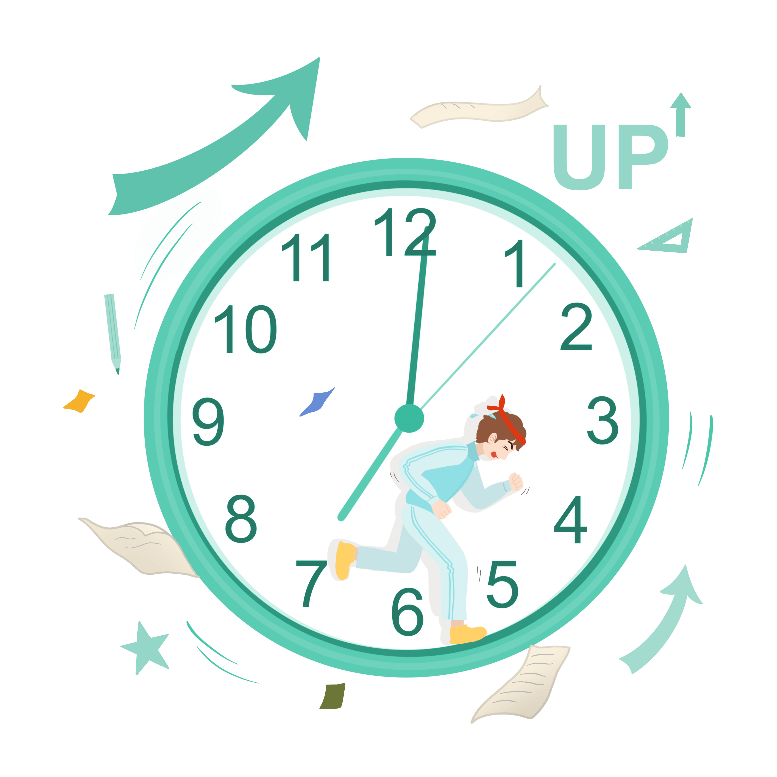 PART 02
珍惜
时间小故事
杨柳枯了，有再青的时候。桃花谢了，有再开的时候。燕子飞了，有再来的时候。然而有一样东西却是一去不复返。它给勤奋者留下智慧和力量,它给懒惰者留下空虚和懊悔。
凿壁偷光历史故事
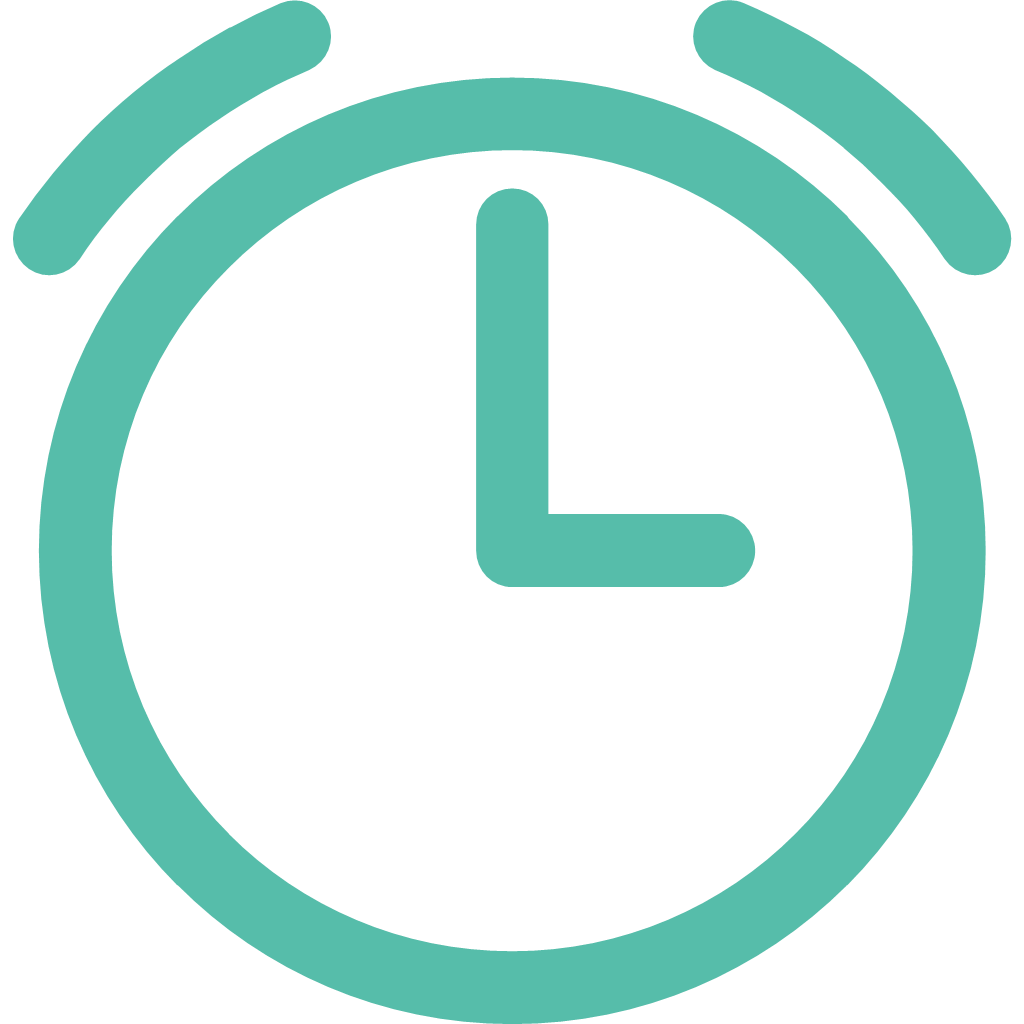 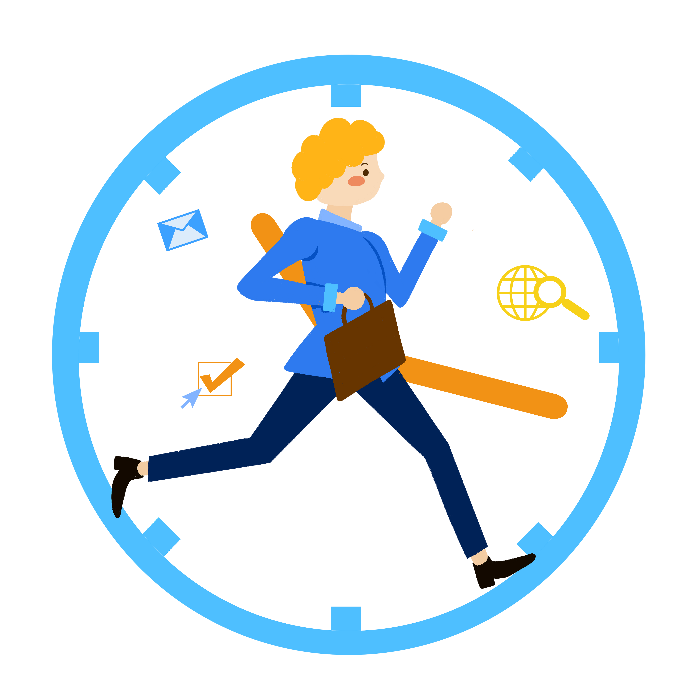 西汉时候，有个农民的孩子，叫匡衡。他小时候很想读书，可是因为家里穷，没钱上学。后来，他跟一个亲戚学认字，才有了看书的能力。
匡衡买不起书，只好借书来读。那个时候，书是非常贵重的，有书的人不肯轻易借给别人。匡衡就在农忙的时节，给有钱的人家打短工，不要工钱，只求人家借书给他看，
过了几年，匡衡长大了，成了家里的主要劳动力。他一天到晚在地里干活，只有中午歇晌的时候，才有工夫看一点书，所以一卷书常常要十天半目才能够读完。匡衡很着急，心里想;白天种庄稼，没有时间看书，我可以多利用一些晚上的时间来看书。可是匡衡家里很穷，买不起点灯的油，怎么办呢?
[Speaker Notes: https://www.ypppt.com/]
凿壁偷光历史故事
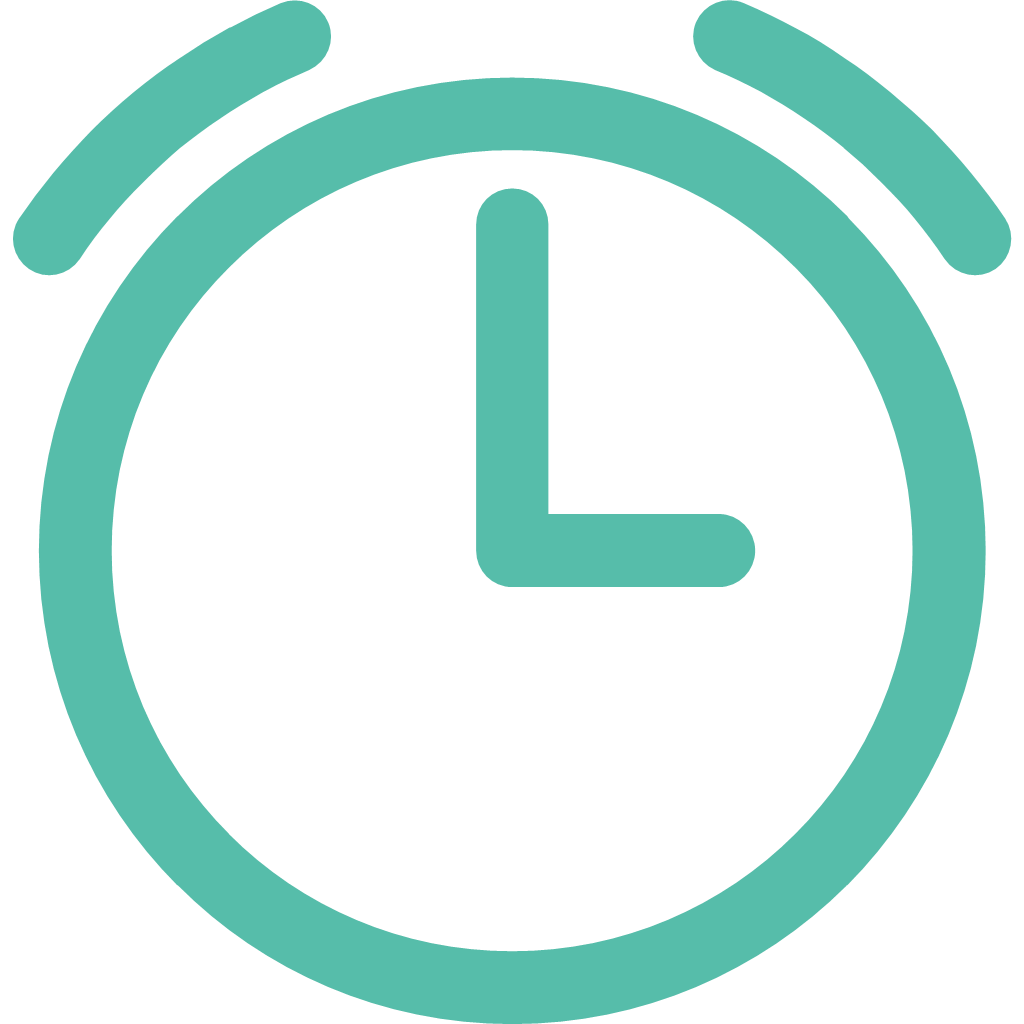 有一天晚上，匡衡躺在床上背白天读过的书。背着背着，突然看到东边的墙壁上通过来一线亮光。他嚯地站起来，走到墙壁边一看，原来从壁缝里通过来的是邻居的'灯光。于是，匡衡想了一个办法:他拿了一把小刀，把墙缝挖大了一些。这样，通过来的光亮也大了，他就凑着透进来的灯光，读起书来。
匡衡就是这样刻苦地学习，后来成了一个很有学问的人。
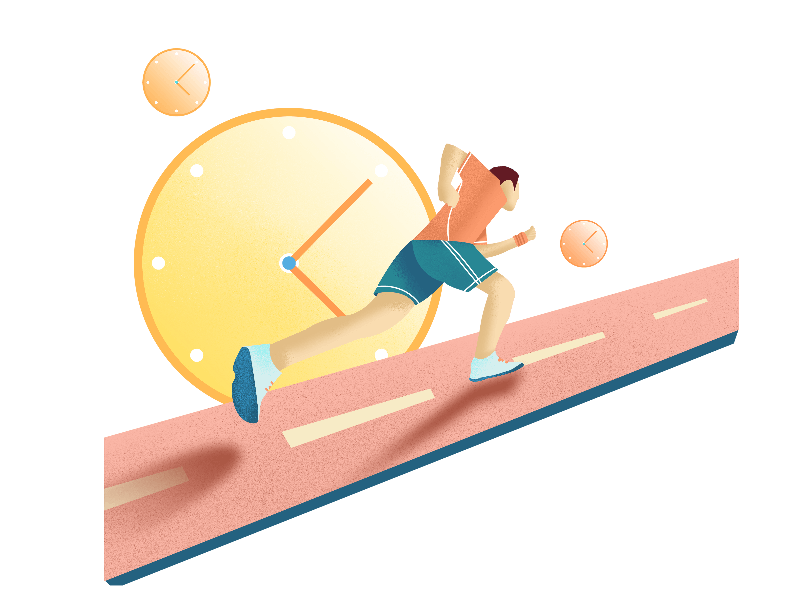 启示
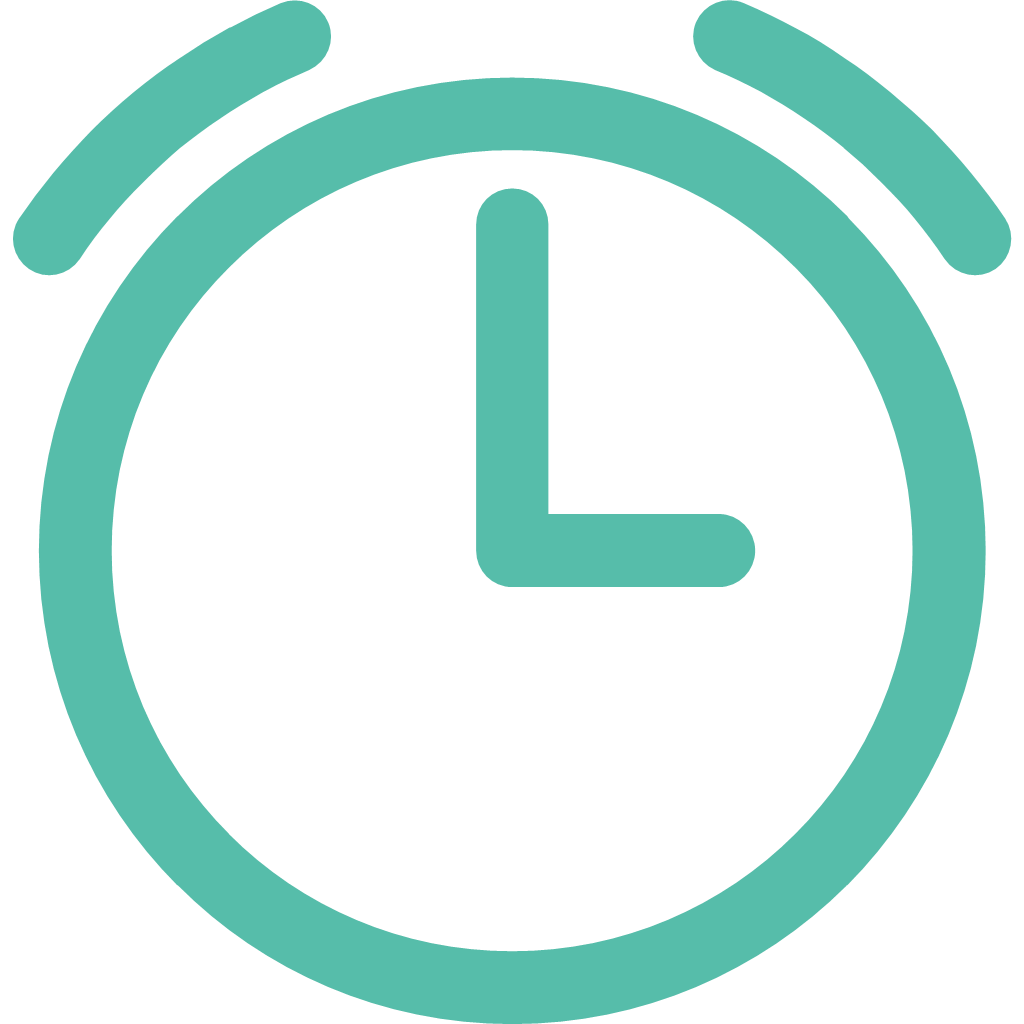 凿壁偷光从凿壁借光的事例可看出，外因并不是决定性的因素，匡衡在极其艰难的条件下，通过自己的努力学习和坚强毅力，终于一举成名。这就说明内因才是事物发展，变化的根据和第一位的原因，外因只是影响事物变化的条件，它必须通过内因才能起作用。
由干家里很穷，所以他是天必须干许多活，挣钱生活，只有晚上，他才能坐下来安心读书。
不过他又买不起蜡烛，天一黑，就无法看书了，匡衡心痛这浪费的时间，内心非常痛苦。
我们要学习凿壁借光的精神，而不能学习他的行为，他的行为本身是破坏公物。
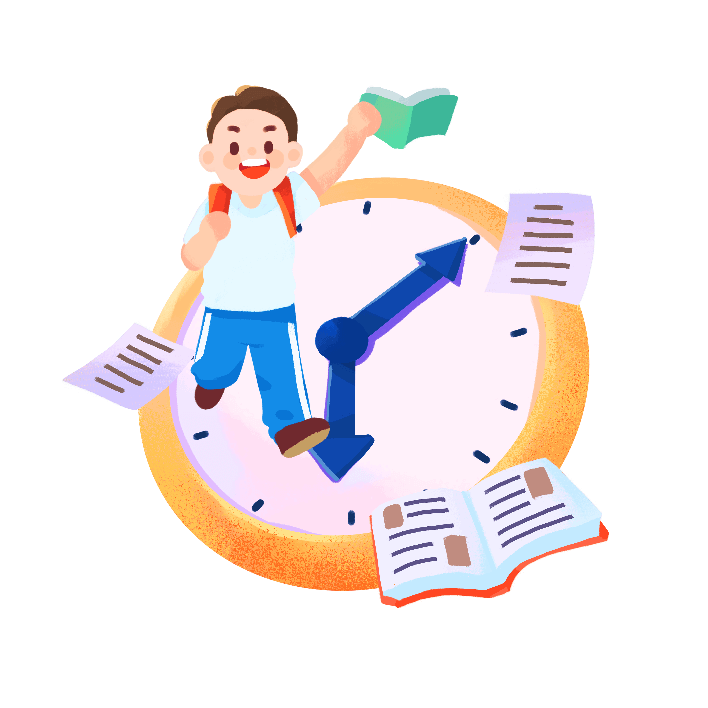 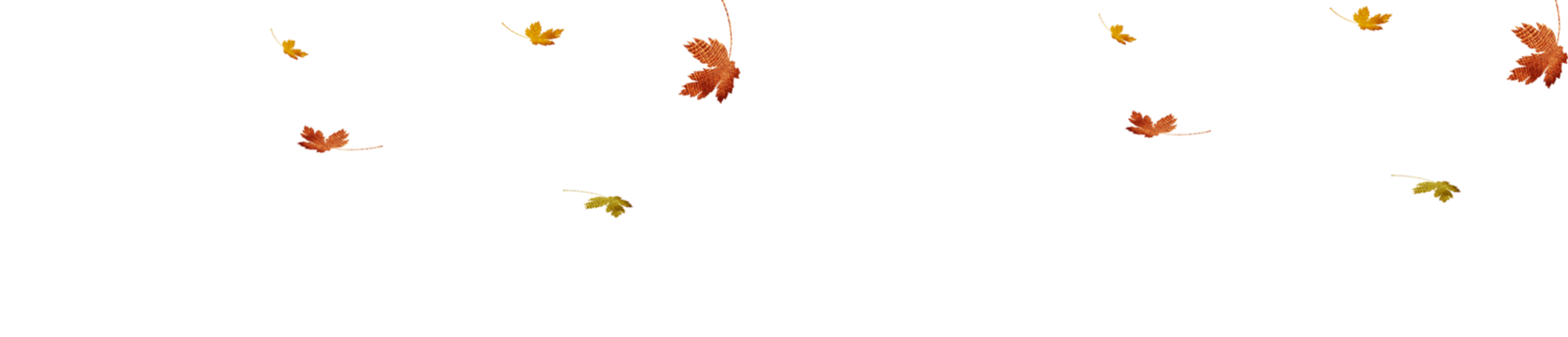 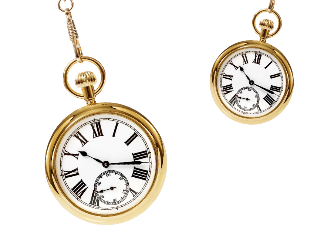 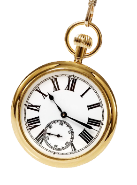 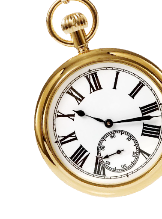 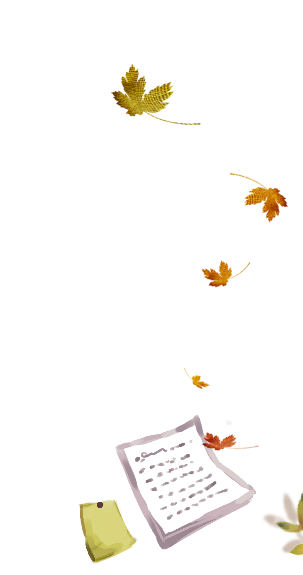 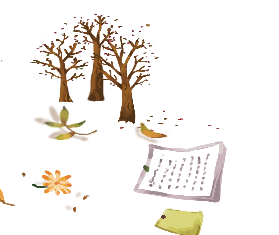 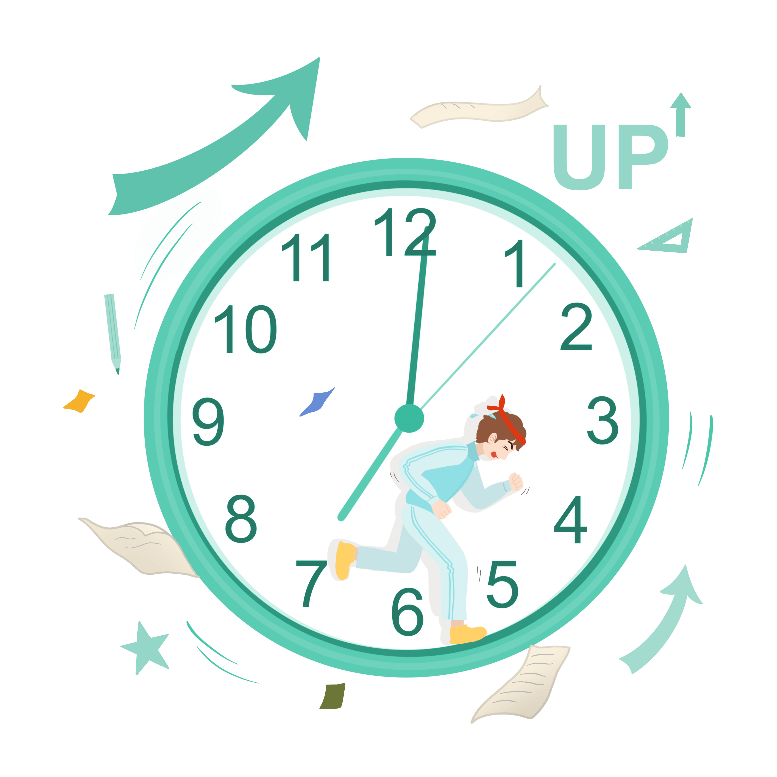 PART 03
珍惜时间
名言警句
杨柳枯了，有再青的时候。桃花谢了，有再开的时候。燕子飞了，有再来的时候。然而有一样东西却是一去不复返。它给勤奋者留下智慧和力量,它给懒惰者留下空虚和懊悔。
珍惜时间名言警句
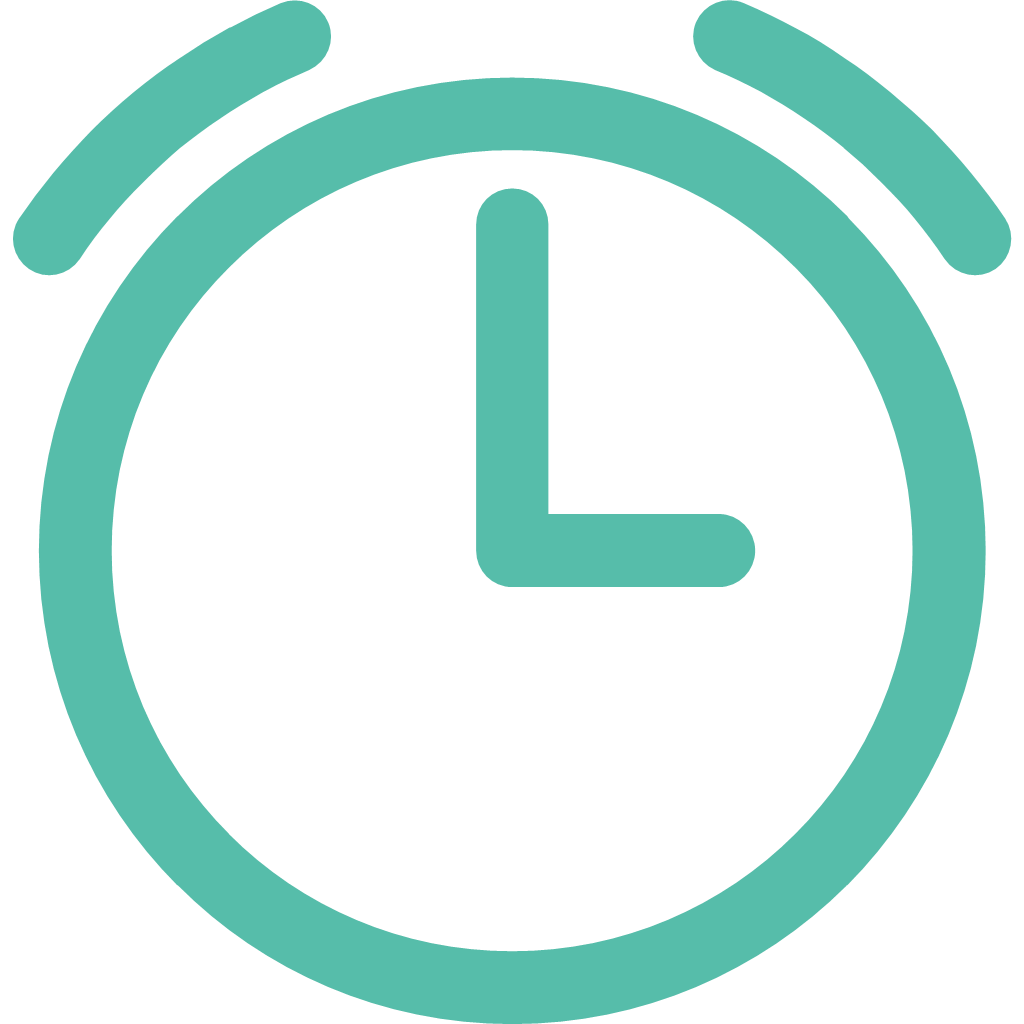 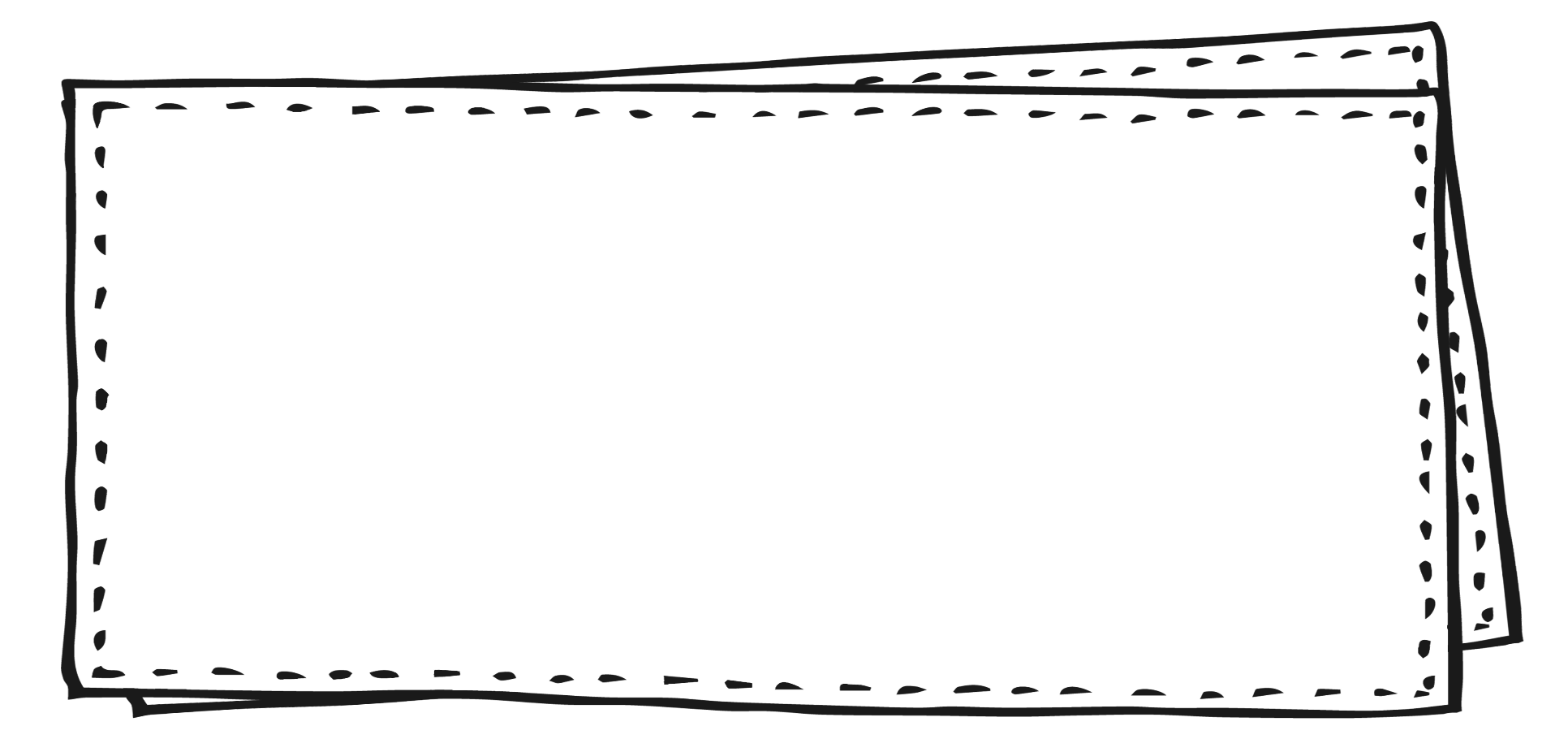 三更灯火五更鸡，正是男儿读书时，黑发不知勤学早，白首方悔读书迟。 ——颜真卿
盛年不重来，一日难再晨。及时当勉励，岁月不待人。—陶渊明
生命是以时间为单位的，浪费别人的时间等于谋财害命;浪费自己的时间，等于慢性自杀。——鲁迅
时不可及，日不可留——《墨子》
珍惜时间名言警句
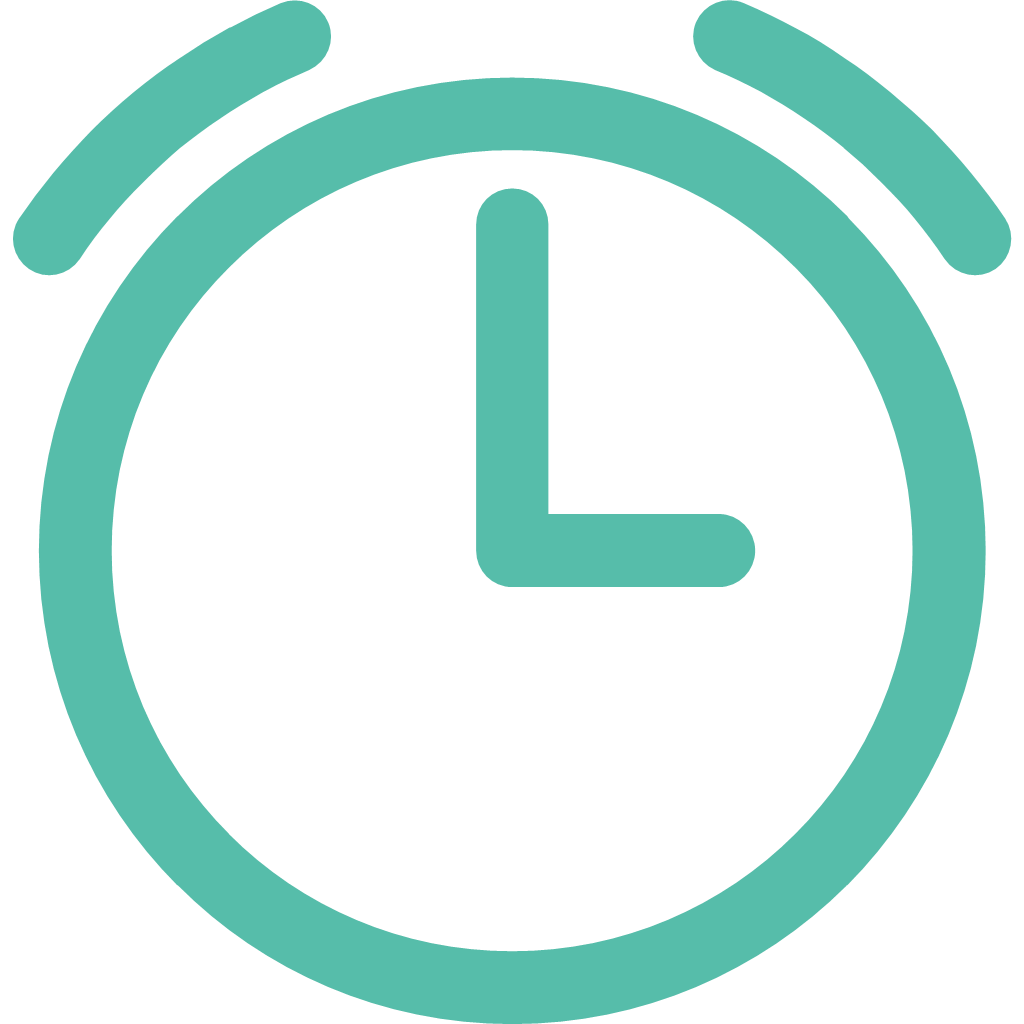 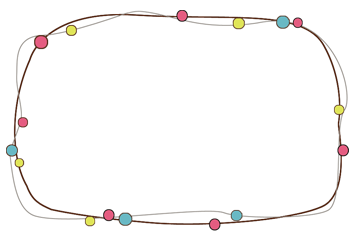 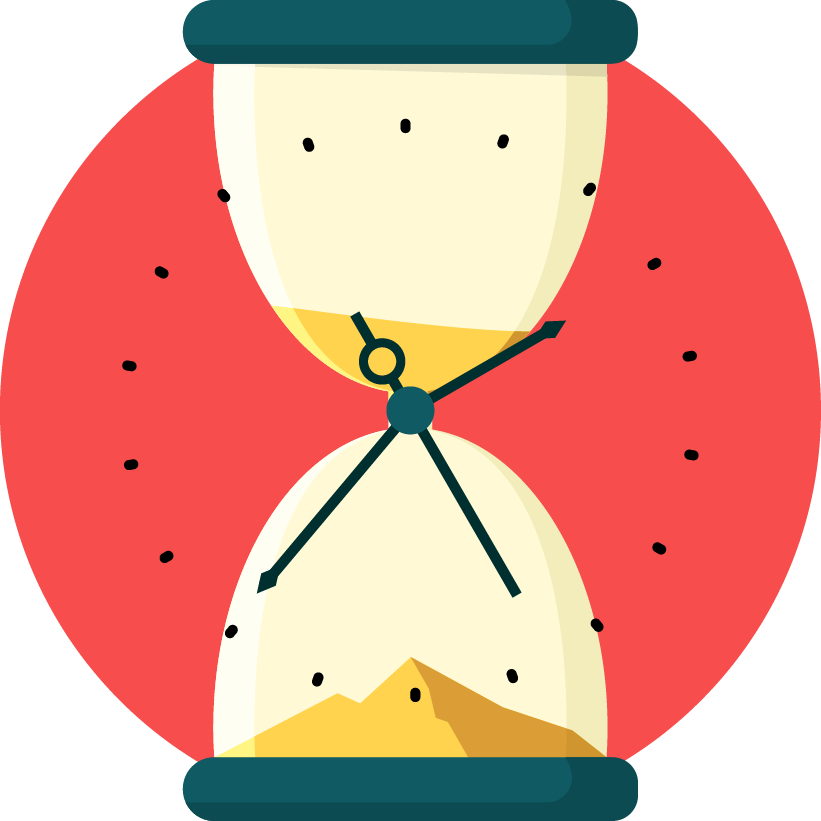 莫等闲白了少年头，空悲切。——岳飞
一寸光阴一寸金,寸金难买寸光阴。——罗懋登
时间，就象海绵里的水，只要愿意挤，总还是有的。——鲁迅
放弃时间的人，时间也放弃他。——莎士比亚
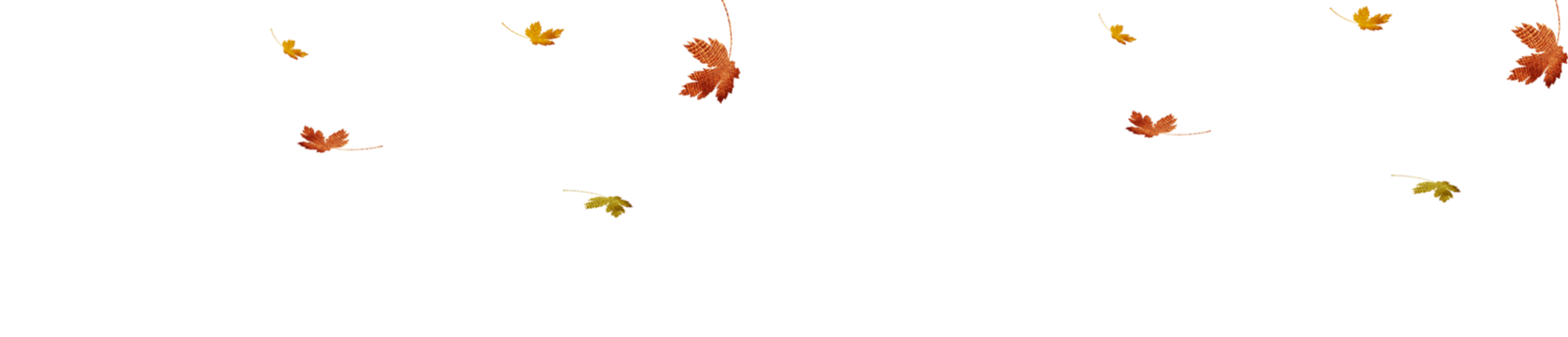 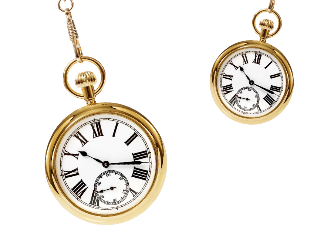 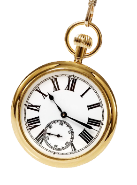 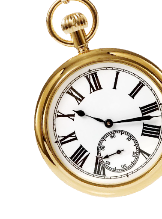 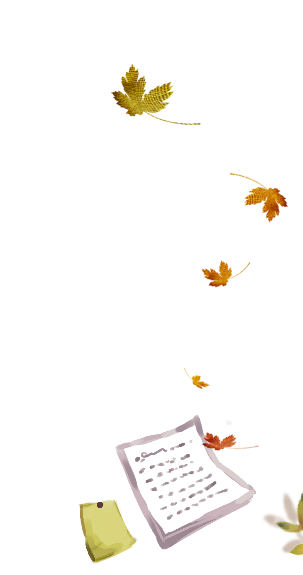 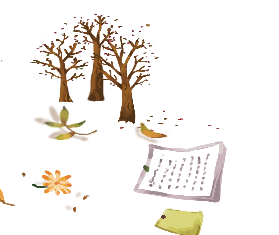 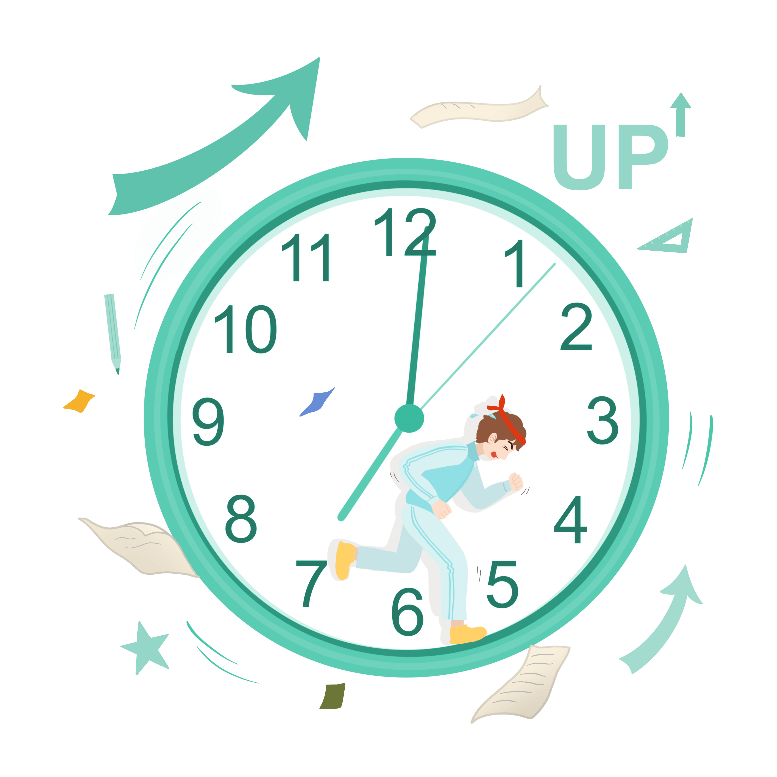 PART 04
把握时间
做时间的主人！
杨柳枯了，有再青的时候。桃花谢了，有再开的时候。燕子飞了，有再来的时候。然而有一样东西却是一去不复返。它给勤奋者留下智慧和力量,它给懒惰者留下空虚和懊悔。
把握时间 做时间的主人！
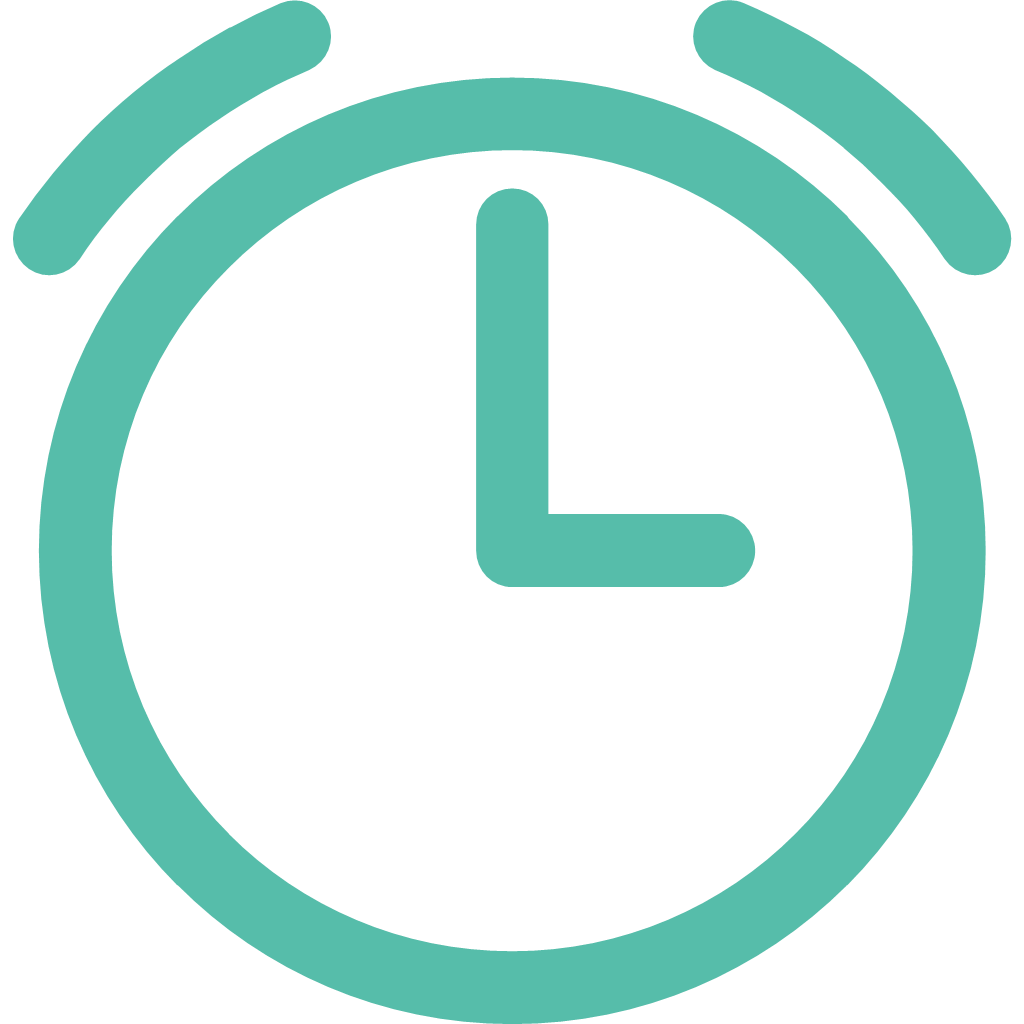 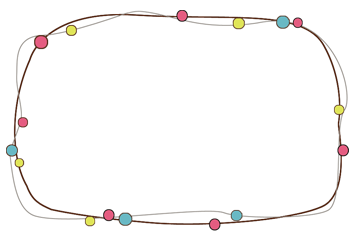 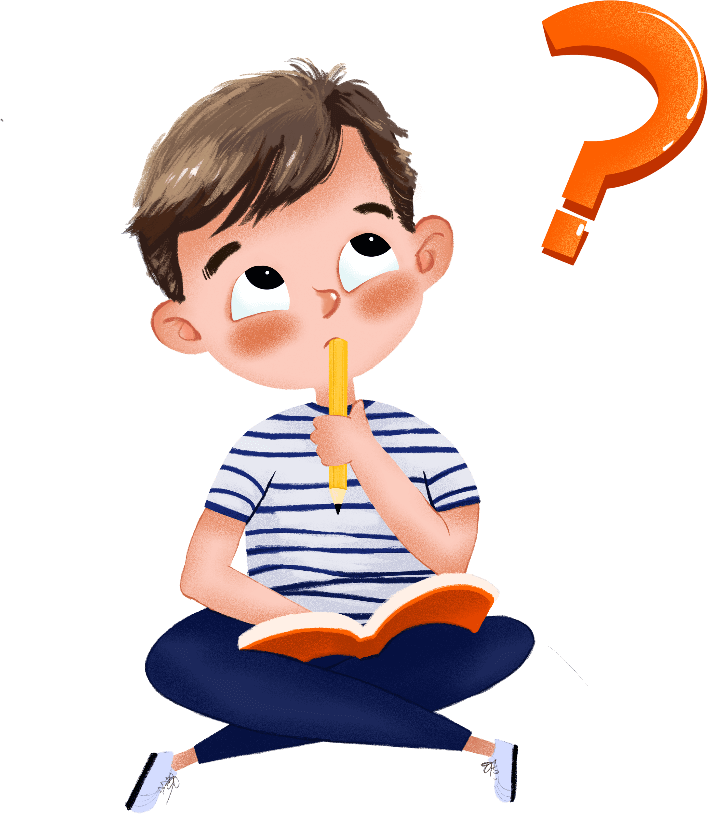 想一想：
我们怎样才能向时间要效率呢?
把握时间 做时间的主人！
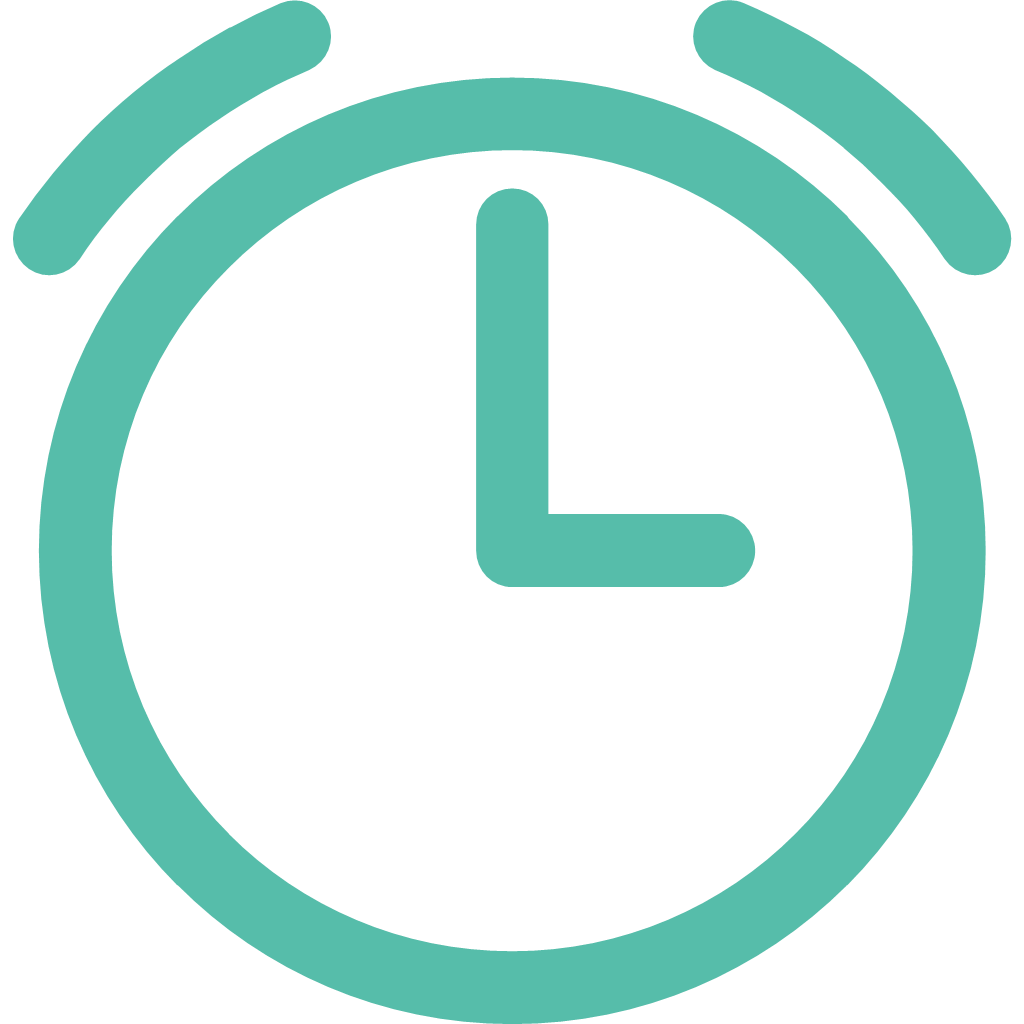 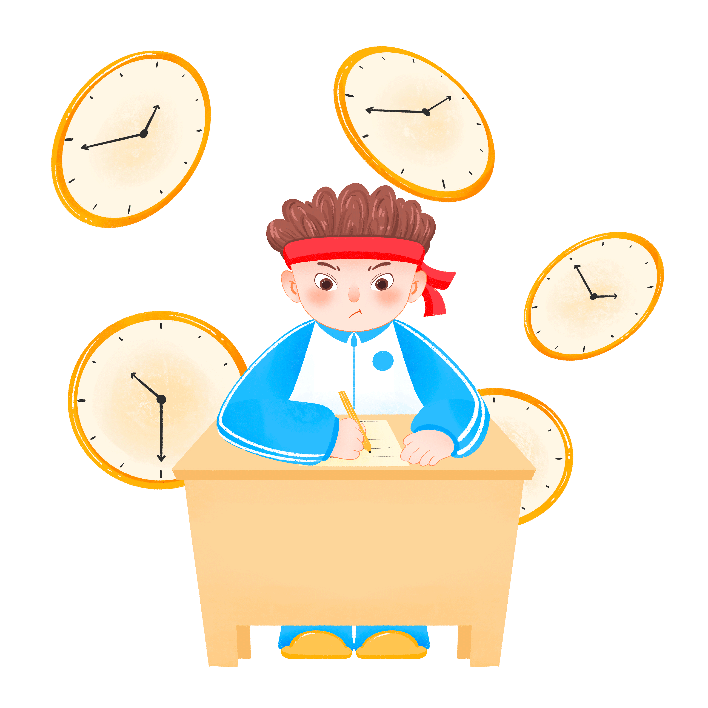 充分利用时间，特别是零散时间
做事情有计划
学习要保持充足的睡眠，要注意劳逸结合
把握时间 做时间的主人！
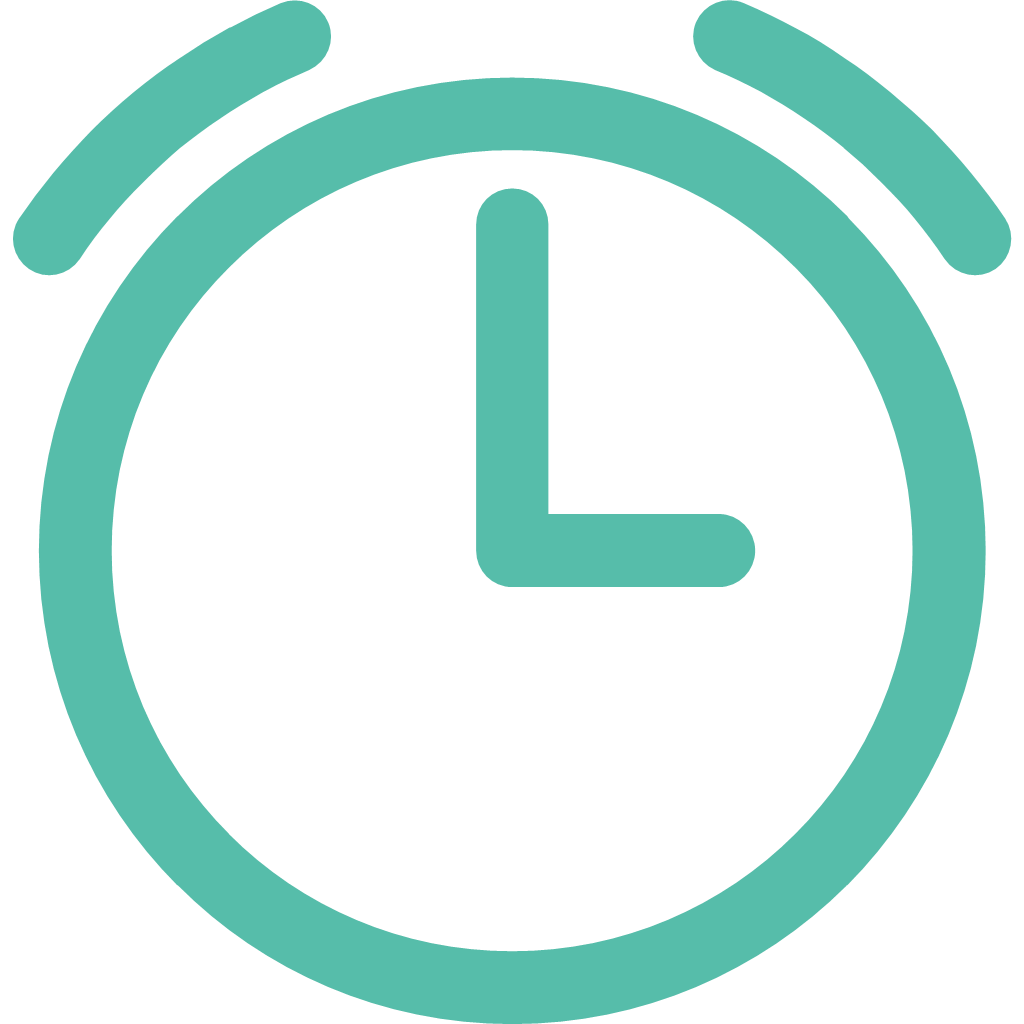 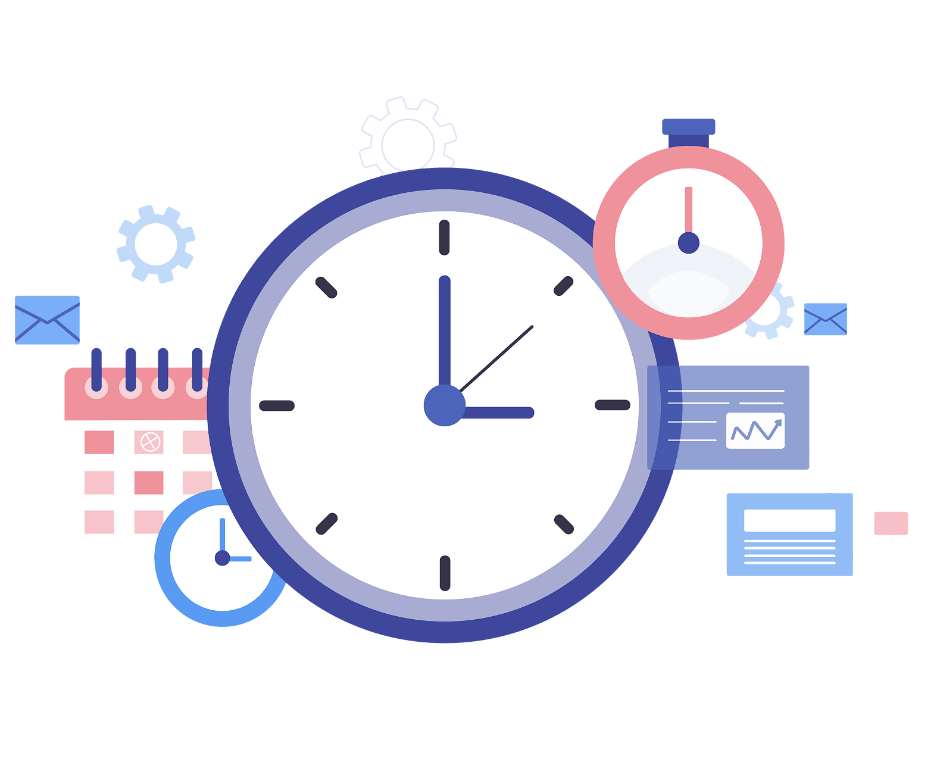 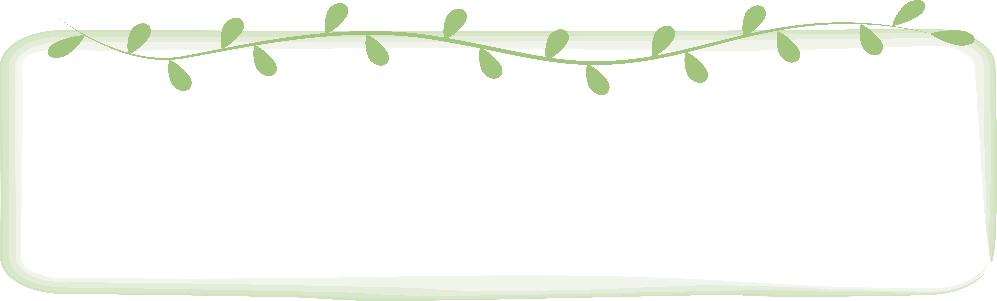 做事情时集中注意力，克服上课说话、分神等坏毛病
方法一:做好预习，对课堂内容有一定了解

方法二:认真做笔记，使自己能够跟老师思路走。
把握时间 做时间的主人！
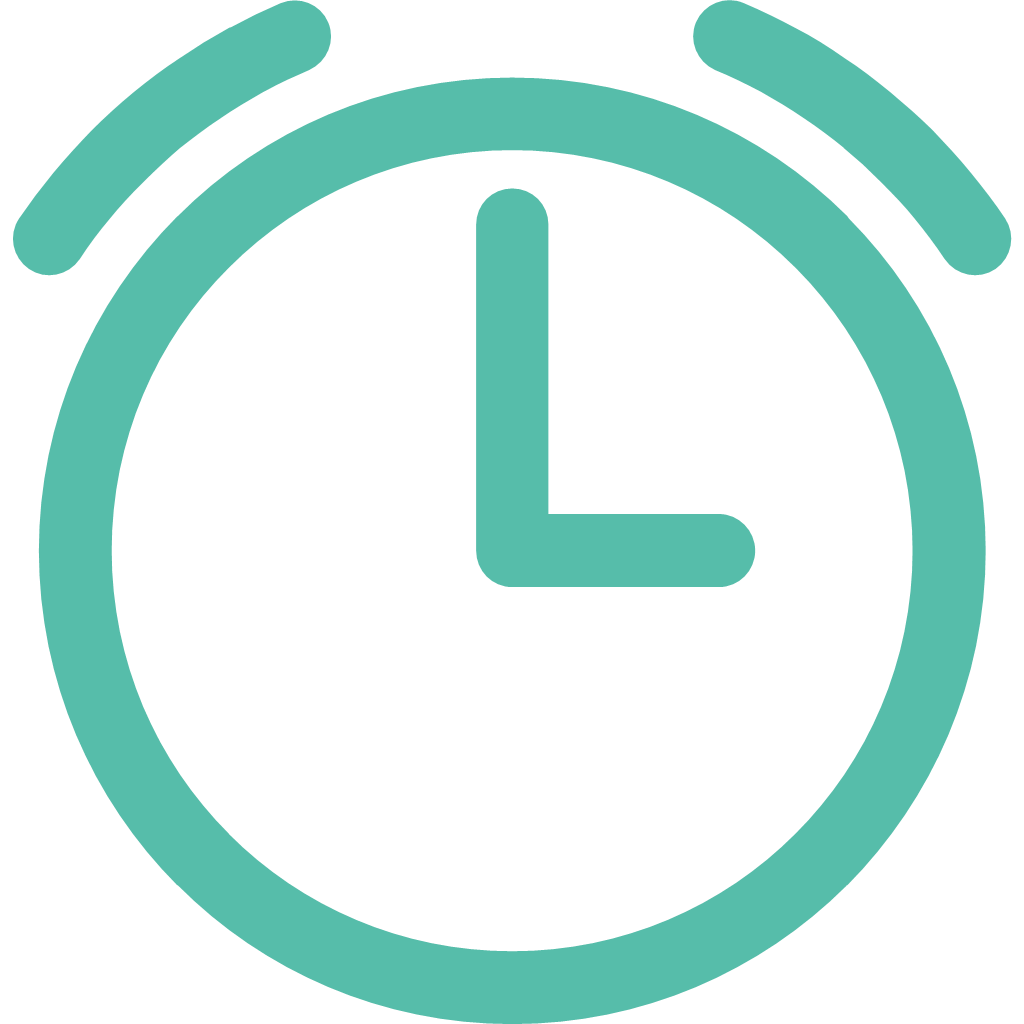 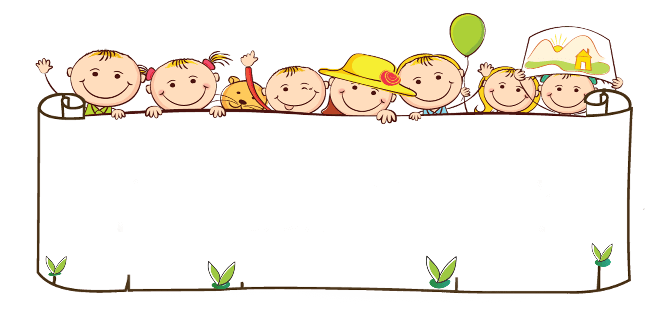 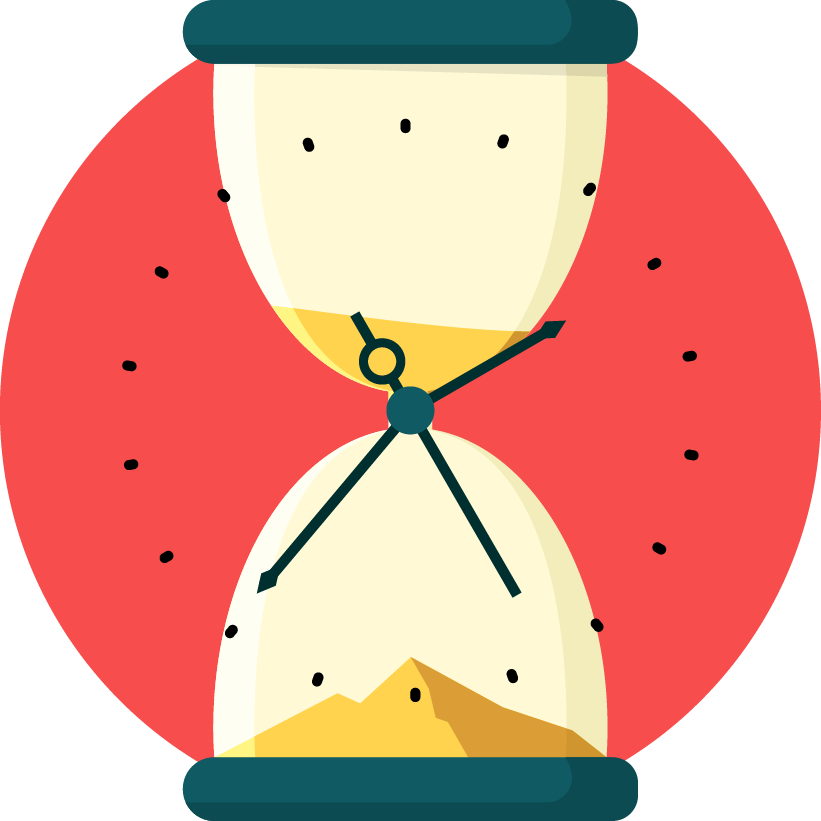 克服拖拉等坏毛病
方法:准备备忘录，写下当天要做的事情，包括要交的东西和作业
行业PPT模板http://www.1ppt.com/hangye/
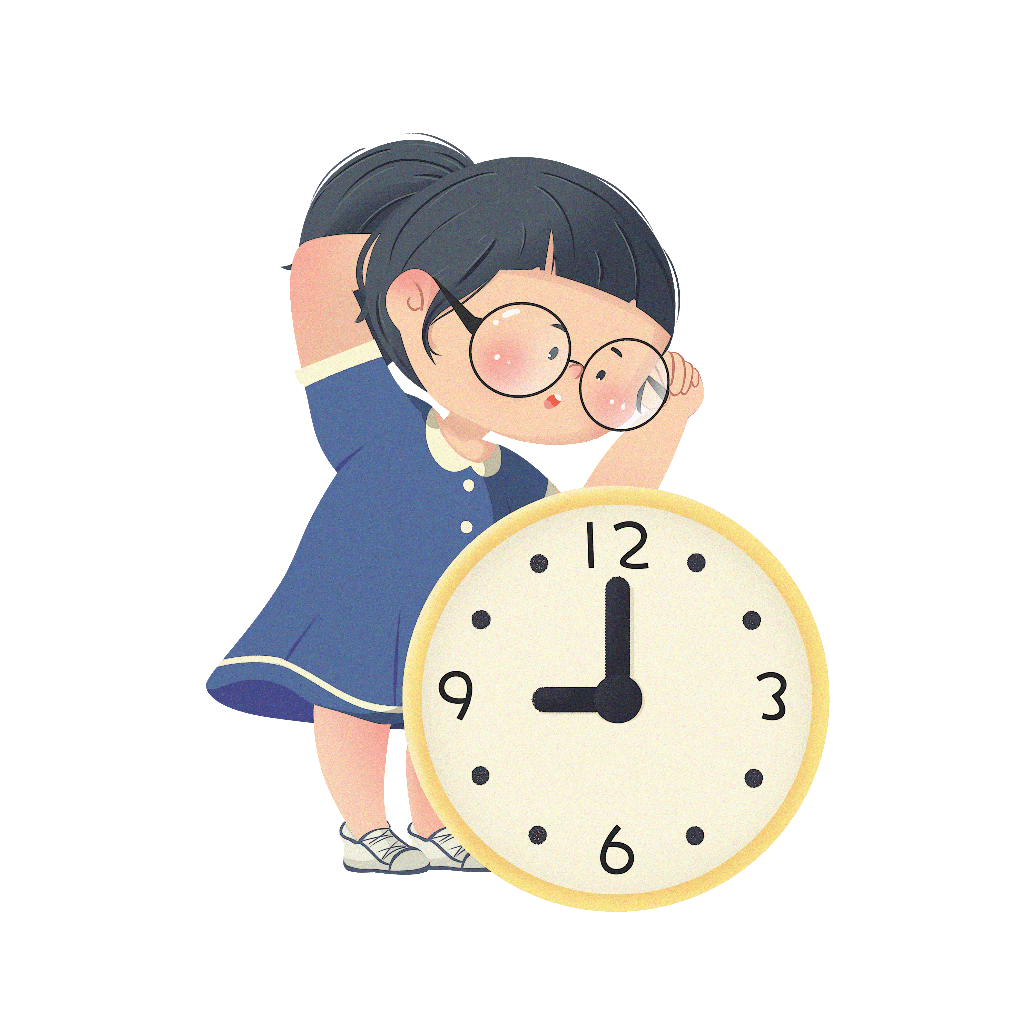 把握时间 做时间的主人！
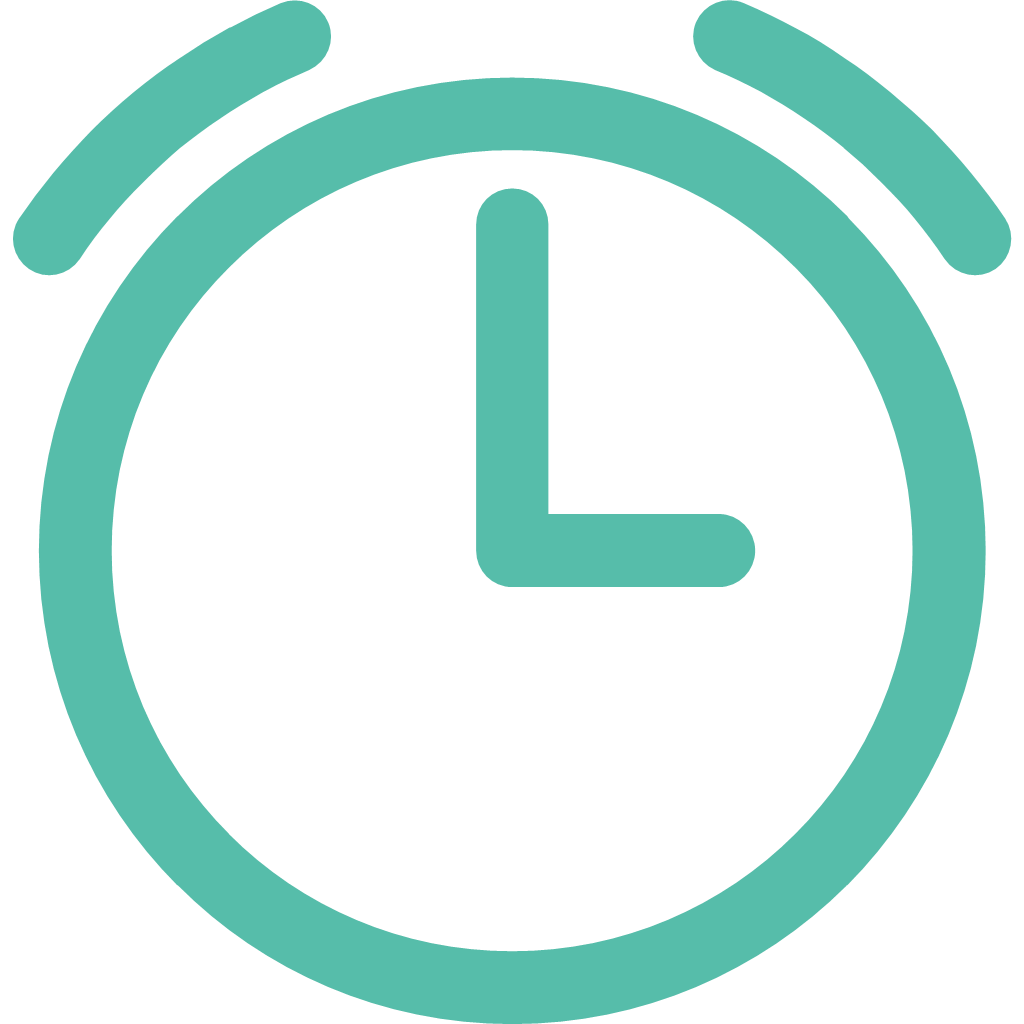 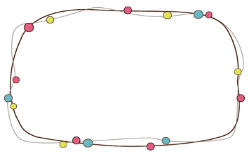 建议
给自己制定一个有时间期限的学习目标。如为自己定一个星期目标
合理安排好各科的学习时间
找出自己一天当中的时间盲点，利用这些时间给自己创造学习的机会
努力让自己的每一秒钟都过得充实有意义。
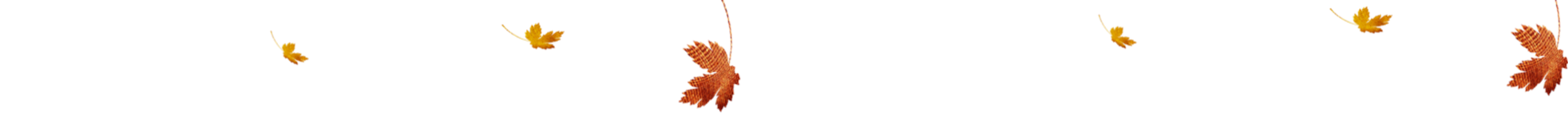 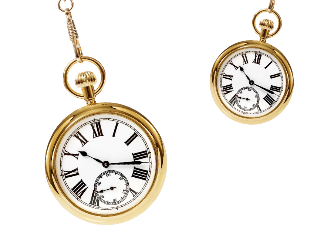 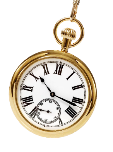 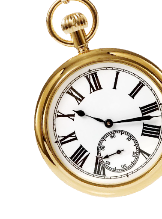 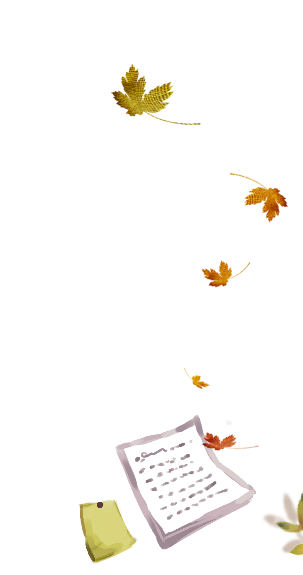 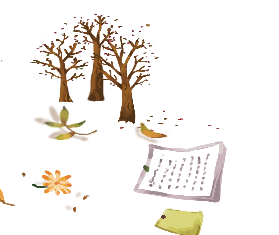 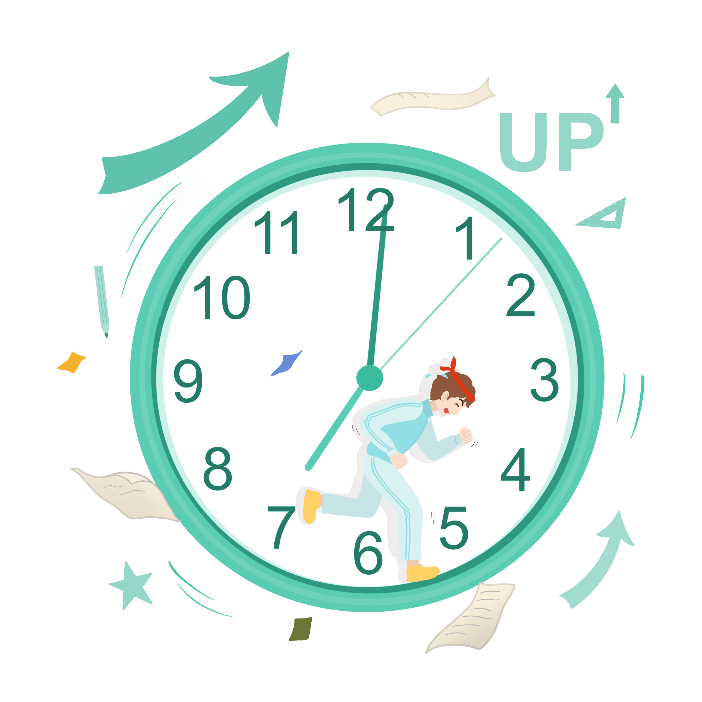 Be the master of time
谢谢您的观看
珍/惜/时/间/主/题/班/会
杨柳枯了，有再青的时候。桃花谢了，有再开的时候。燕子飞了，有再来的时候。然而有一样东西却是一去不复返。它给勤奋者留下智慧和力量,它给懒惰者留下空虚和懊悔。
演讲：第一PPT
日期：20XX
更多精品PPT资源尽在—优品PPT！
www.ypppt.com
PPT模板下载：www.ypppt.com/moban/         节日PPT模板：www.ypppt.com/jieri/
PPT背景图片：www.ypppt.com/beijing/          PPT图表下载：www.ypppt.com/tubiao/
PPT素材下载： www.ypppt.com/sucai/            PPT教程下载：www.ypppt.com/jiaocheng/
字体下载：www.ypppt.com/ziti/                       绘本故事PPT：www.ypppt.com/gushi/
PPT课件：www.ypppt.com/kejian/
[Speaker Notes: 模板来自于 优品PPT https://www.ypppt.com/]